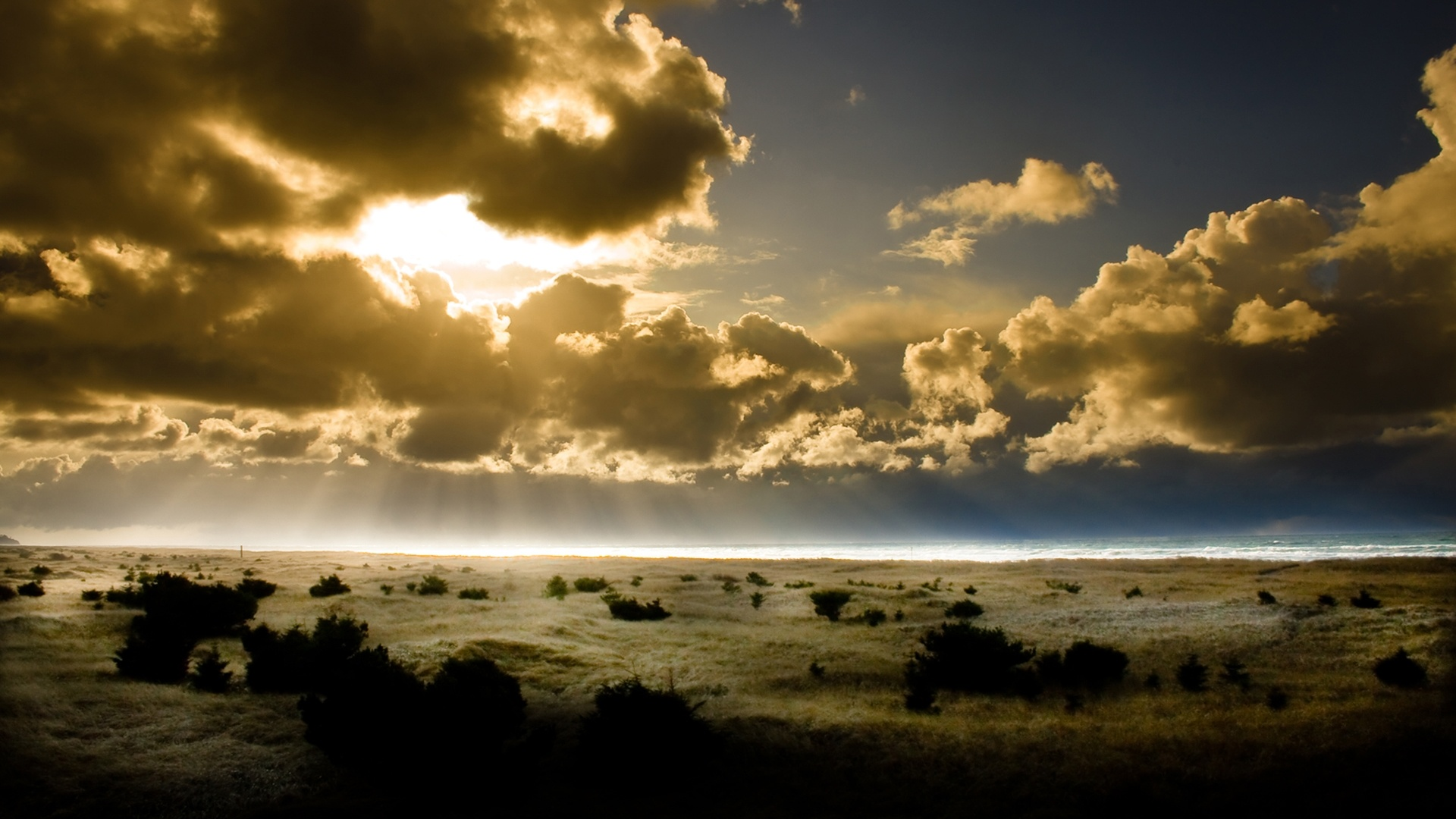 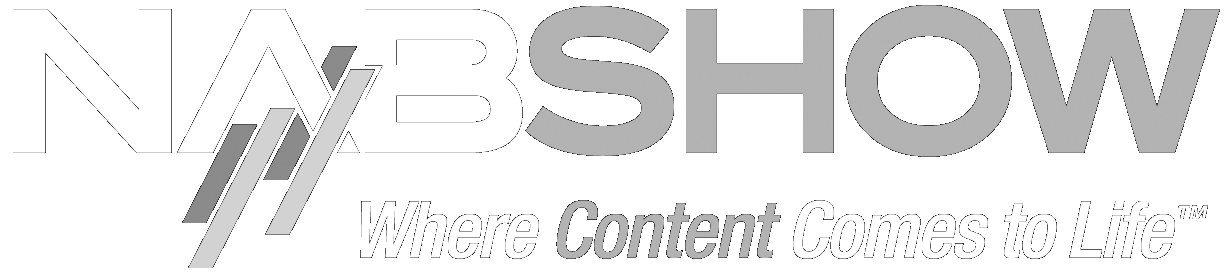 Changes in Cloud Computing
[Speaker Notes: Mark Davis
William Morris Agency
Founder, Fresh Baked Studios
CEO, Scenios
Jeff Wurtz
Producer, director, editor 
Inside The Actor’s Studio
5 Emmys for editing
Chief Evangelist, Scenios]
Do you feel like you understand
what the cloud is?
44%
Source: Wakefield Research
[Speaker Notes: Recent study by ovum research]
Do you think that stormy weather can interfere with cloud computing?
51%
Source: Wakefield Research
[Speaker Notes: Recent study by ovum research]
Are you currently using any 
cloud-based production tools?
23%
Source: Ovum Research
[Speaker Notes: Recent study by ovum research]
Are you considering using any
cloud-based production tools?
75%
Source: Ovum Research
[Speaker Notes: Recent study by ovum research]
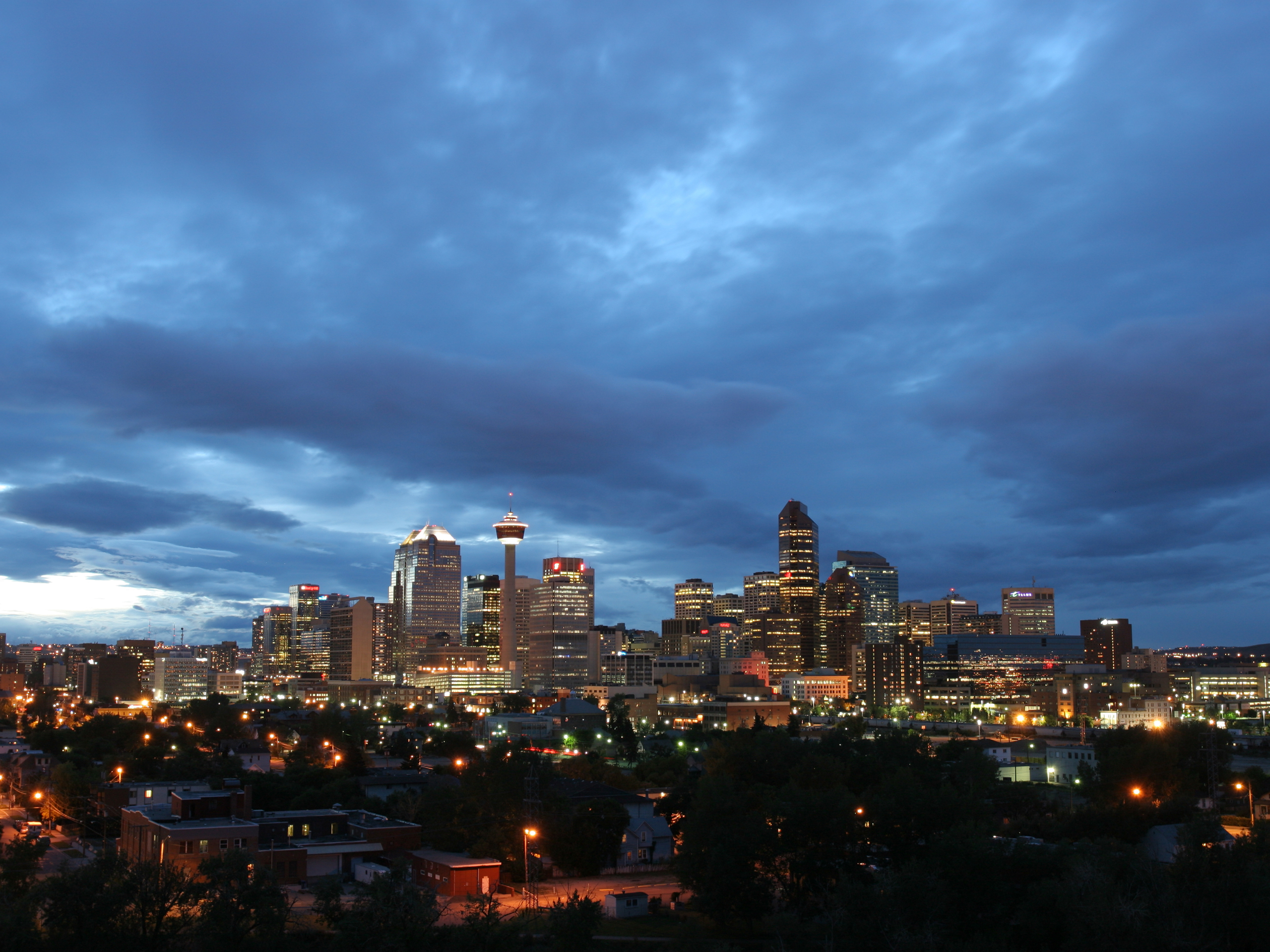 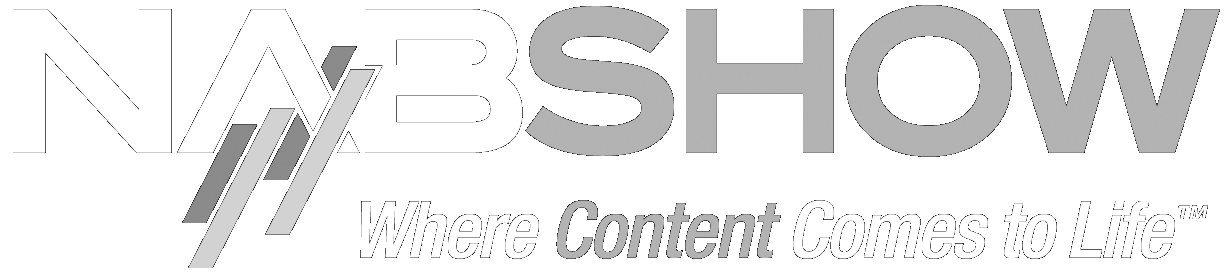 So what is the cloud, anyway?
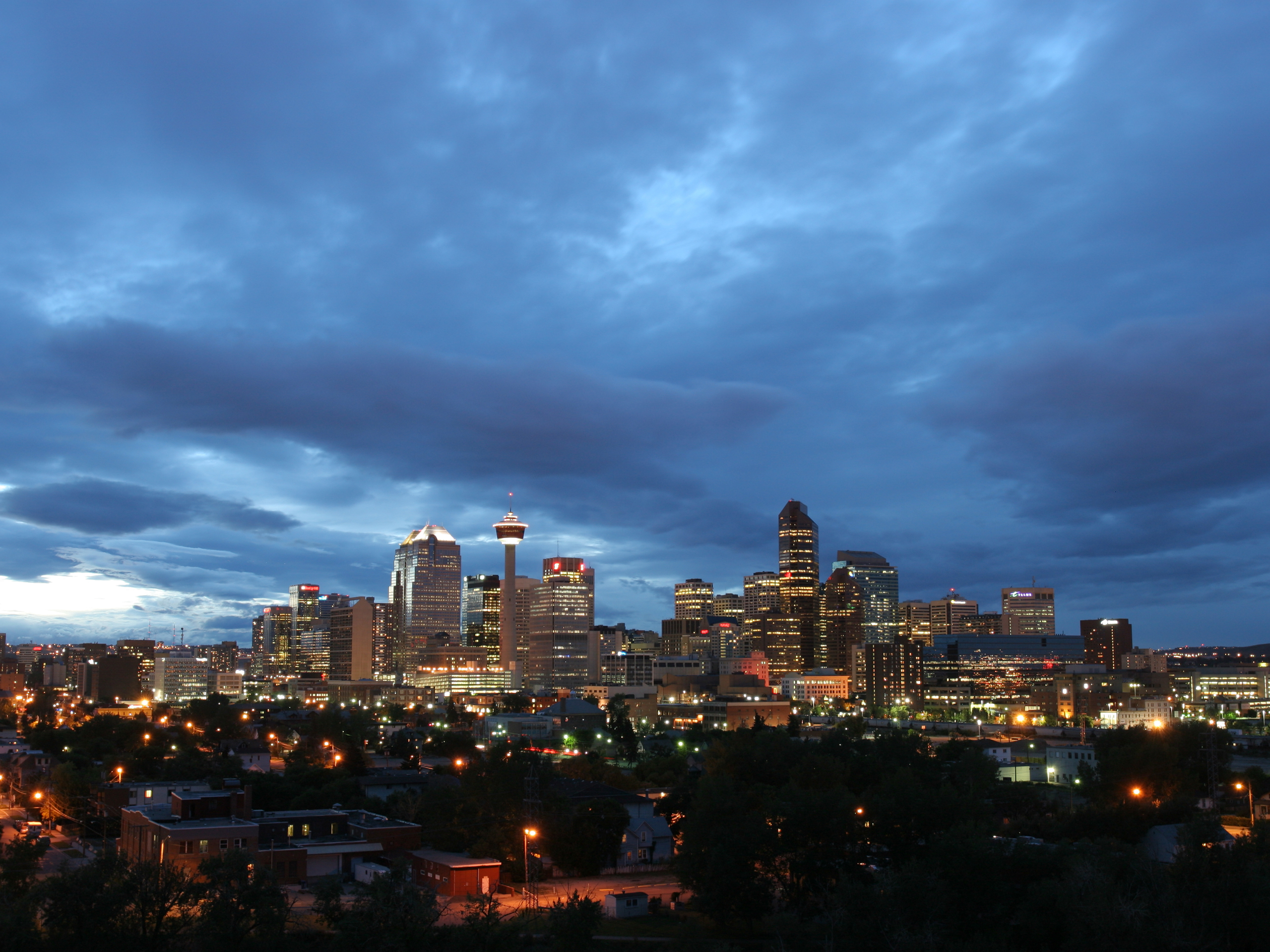 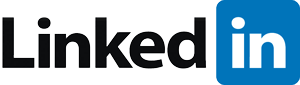 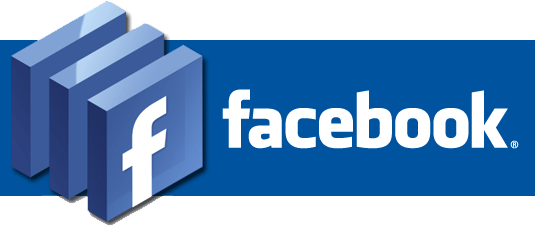 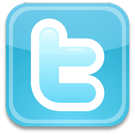 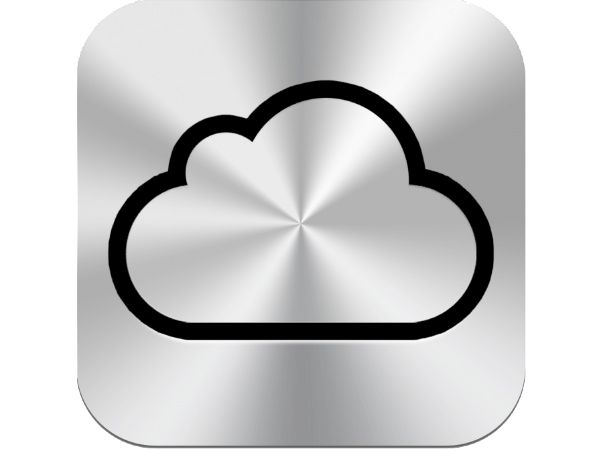 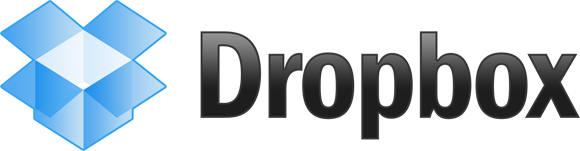 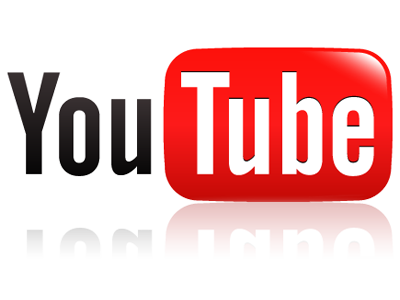 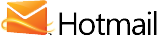 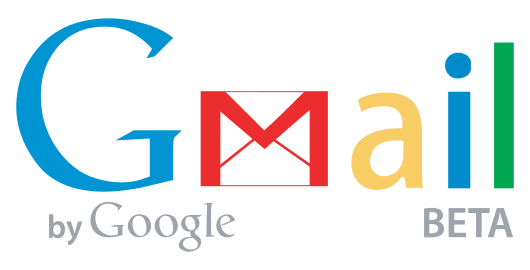 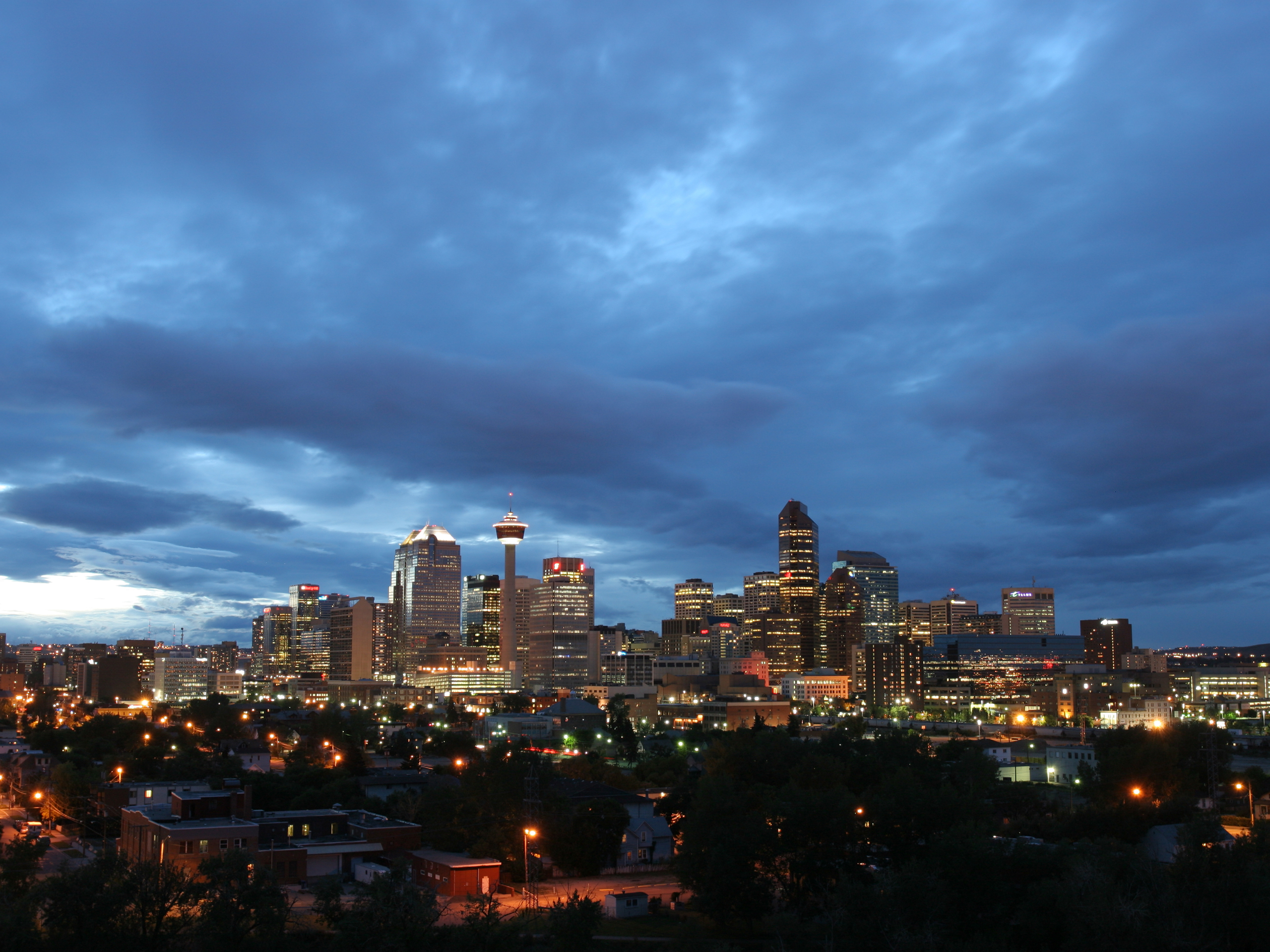 A place where you store stuff online,
and collaborate with other people.
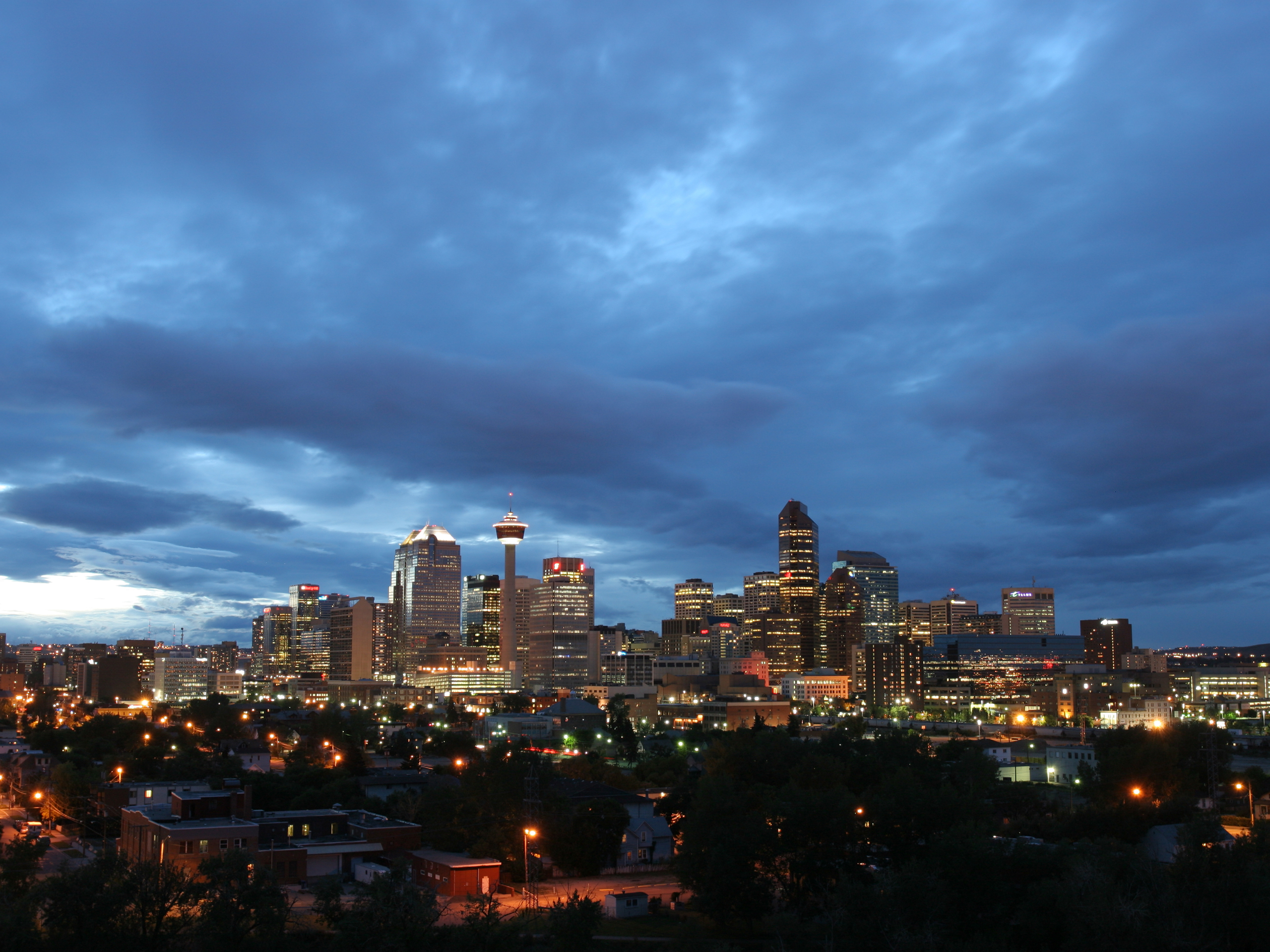 Data center
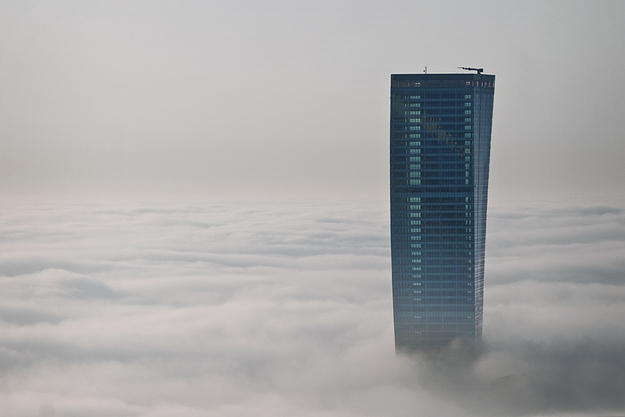 Why all the hype?
[Speaker Notes: http://www.eweek.com/cloud/cloud-adoption-ahead-of-schedule-to-reach-500-million-in-2012-ihs/]
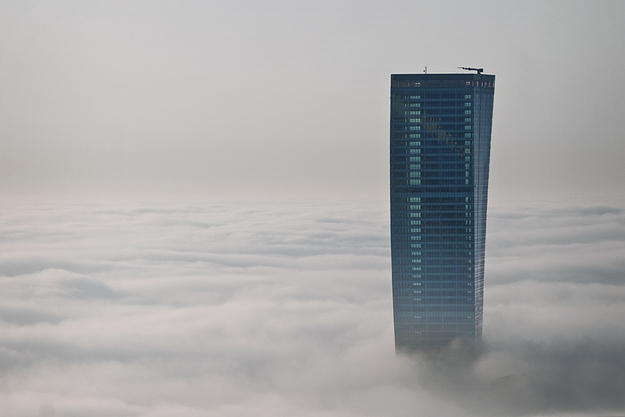 500M
This year
150M
Last year
[Speaker Notes: http://www.eweek.com/cloud/cloud-adoption-ahead-of-schedule-to-reach-500-million-in-2012-ihs/]
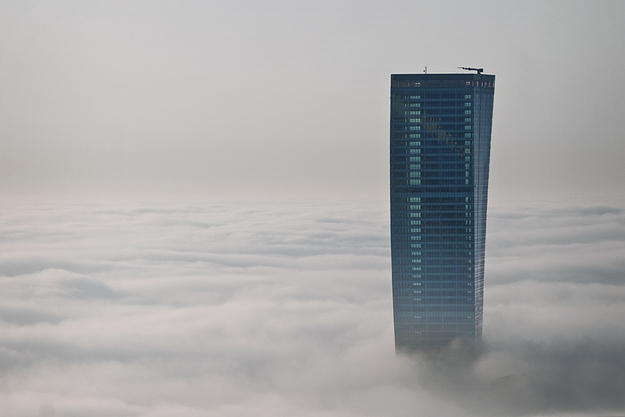 $100B
2016
$40B
2012
[Speaker Notes: http://www.eweek.com/cloud/cloud-adoption-ahead-of-schedule-to-reach-500-million-in-2012-ihs/]
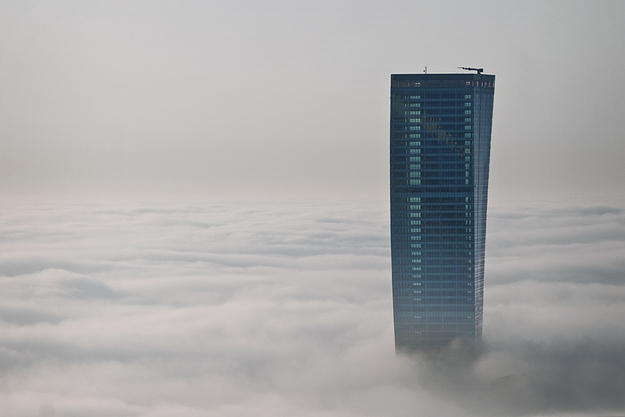 Cloud
computing
Biotech
Video games
Solar power
[Speaker Notes: http://www.eweek.com/cloud/cloud-adoption-ahead-of-schedule-to-reach-500-million-in-2012-ihs/]
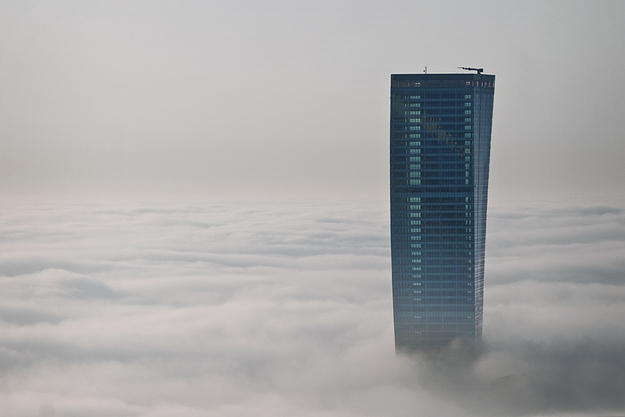 That’s why there’s
so much hype
[Speaker Notes: http://www.eweek.com/cloud/cloud-adoption-ahead-of-schedule-to-reach-500-million-in-2012-ihs/]
Who’s sick of hearing all the
hype about the cloud?
What does this mean for me?
[Speaker Notes: Recent study by ovum research]
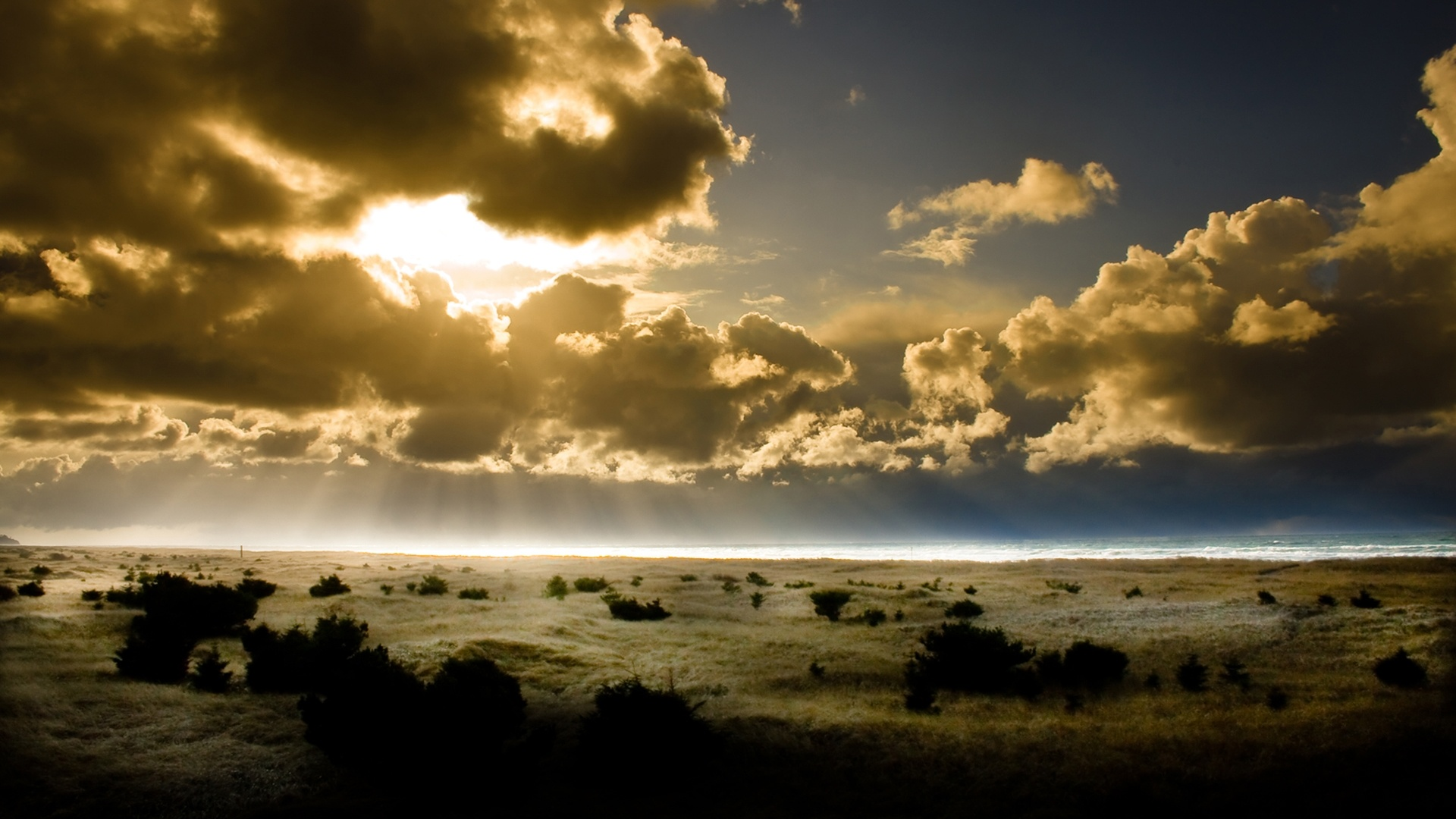 Connecting the Dots
[Speaker Notes: Mark Davis
William Morris Agency
Founder, Fresh Baked Studios
CEO, Scenios
Jeff Wurtz
Producer, director, editor 
Inside The Actor’s Studio
5 Emmys for editing
Chief Evangelist, Scenios]
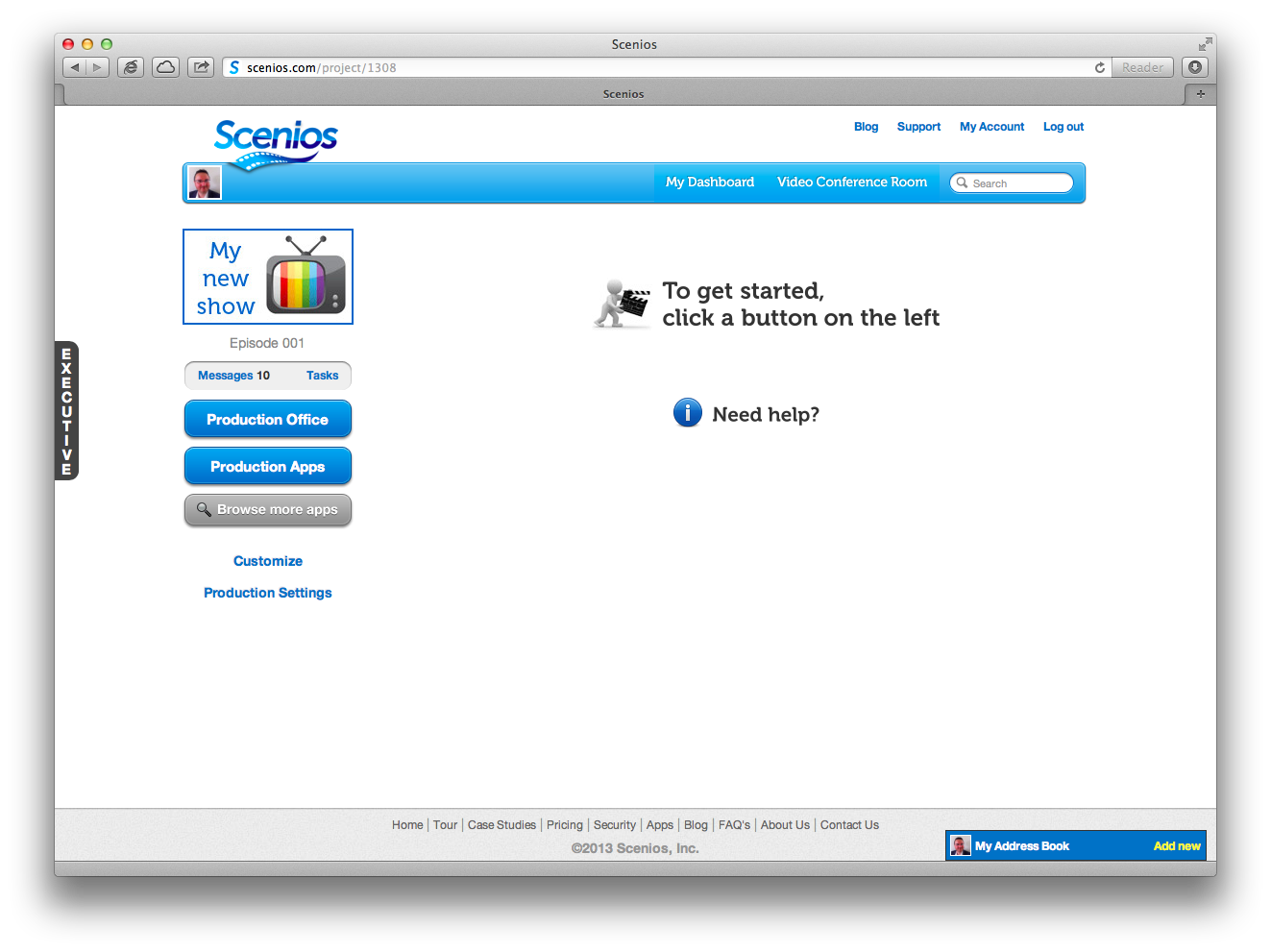 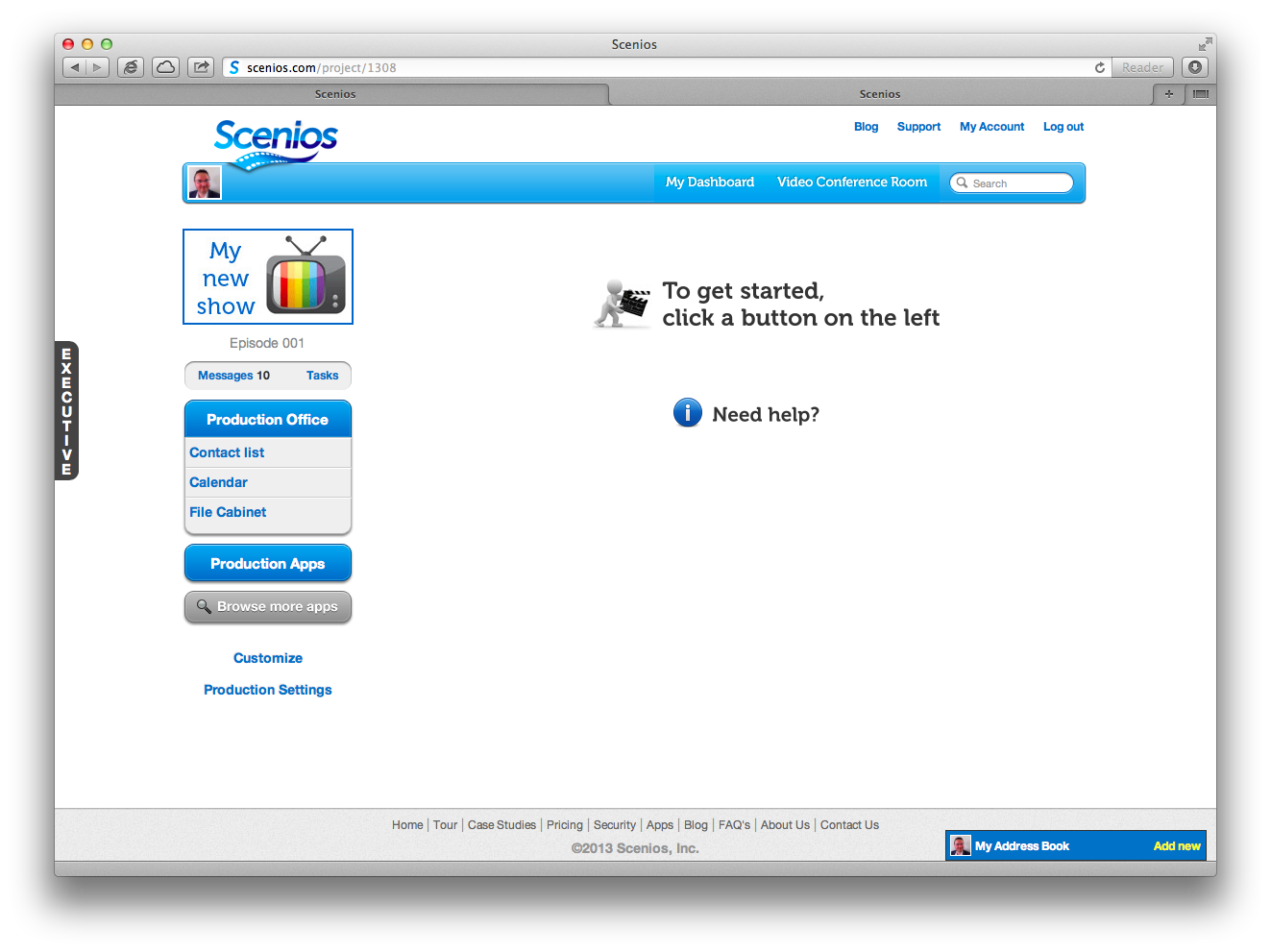 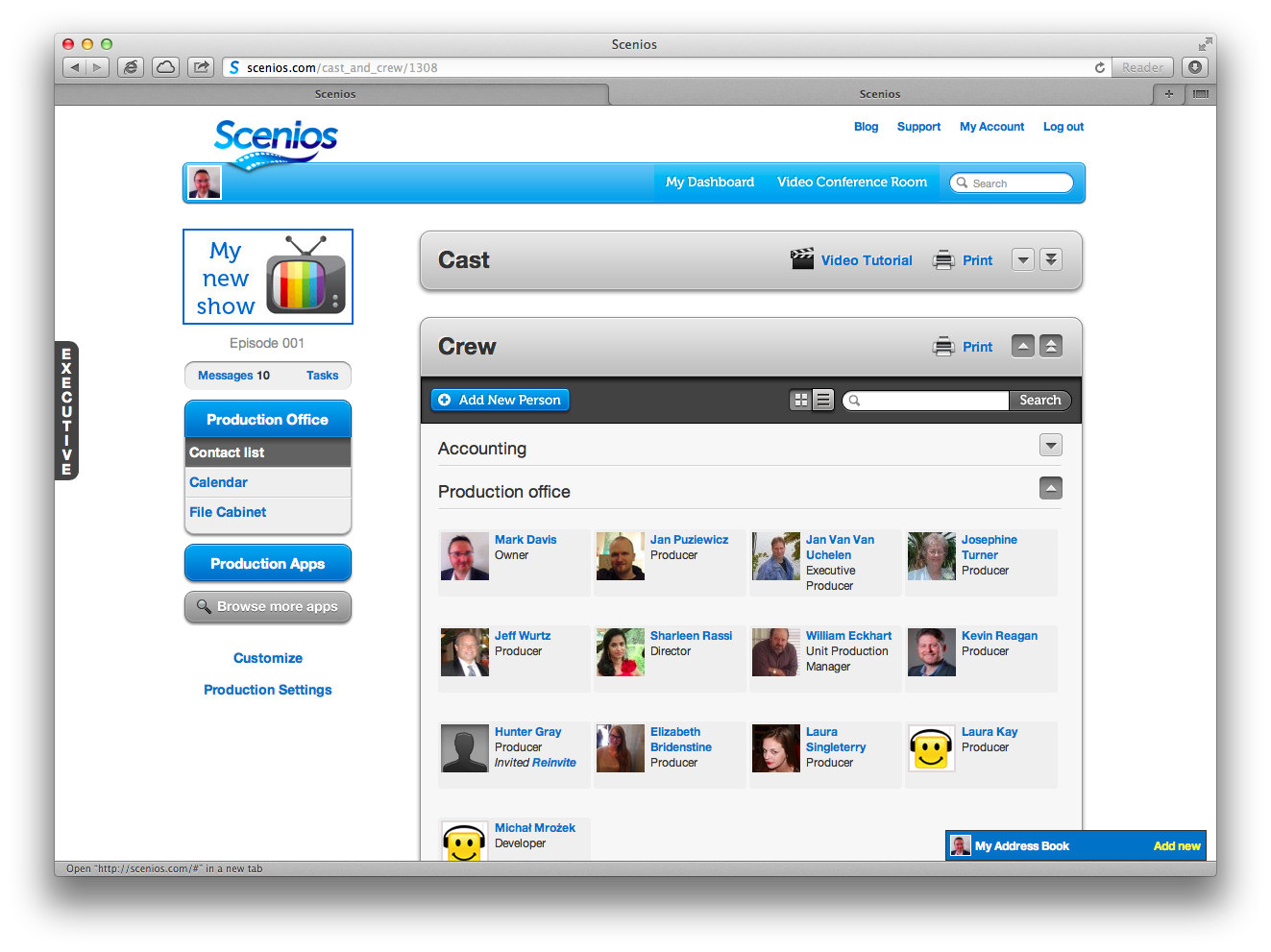 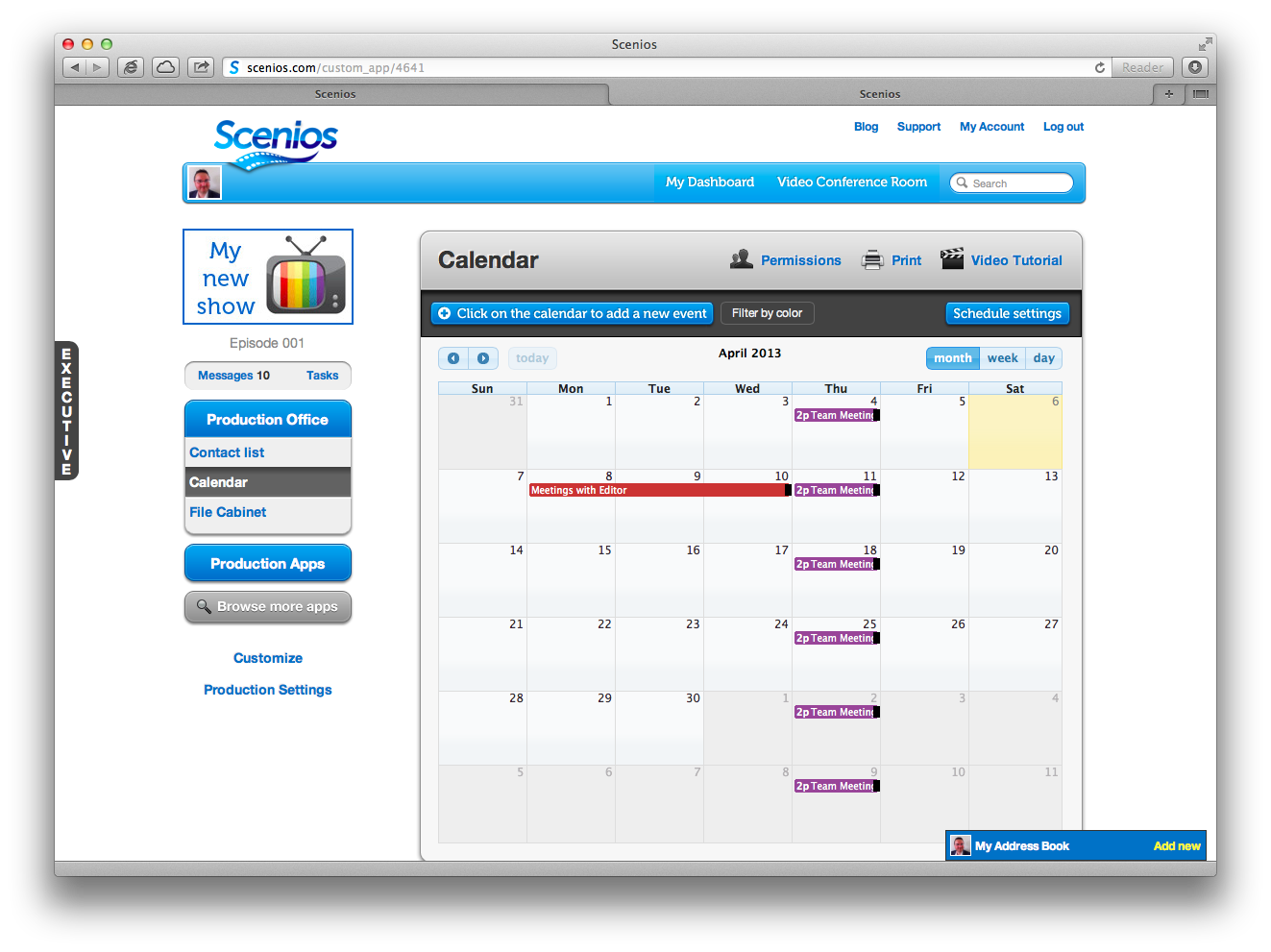 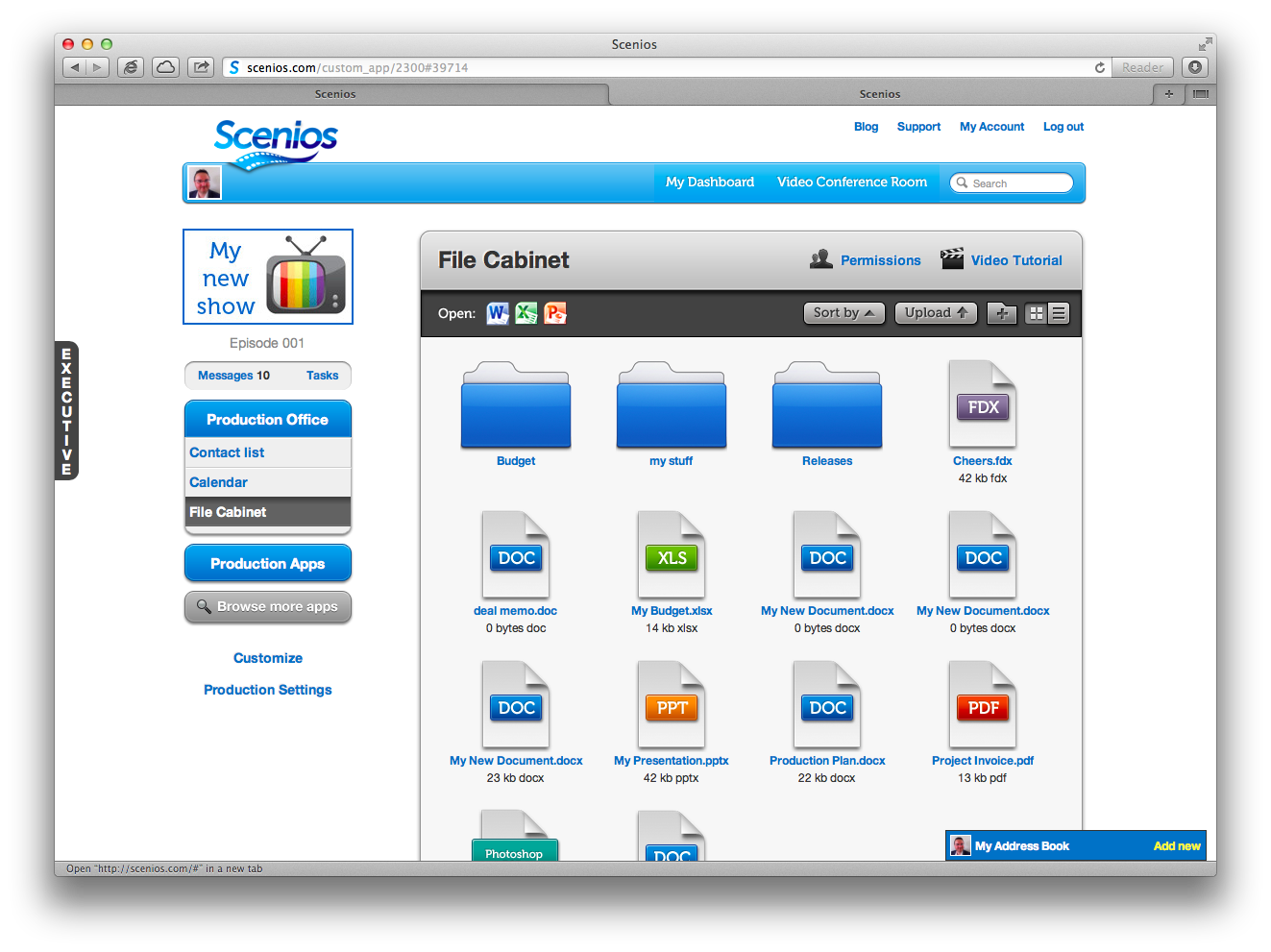 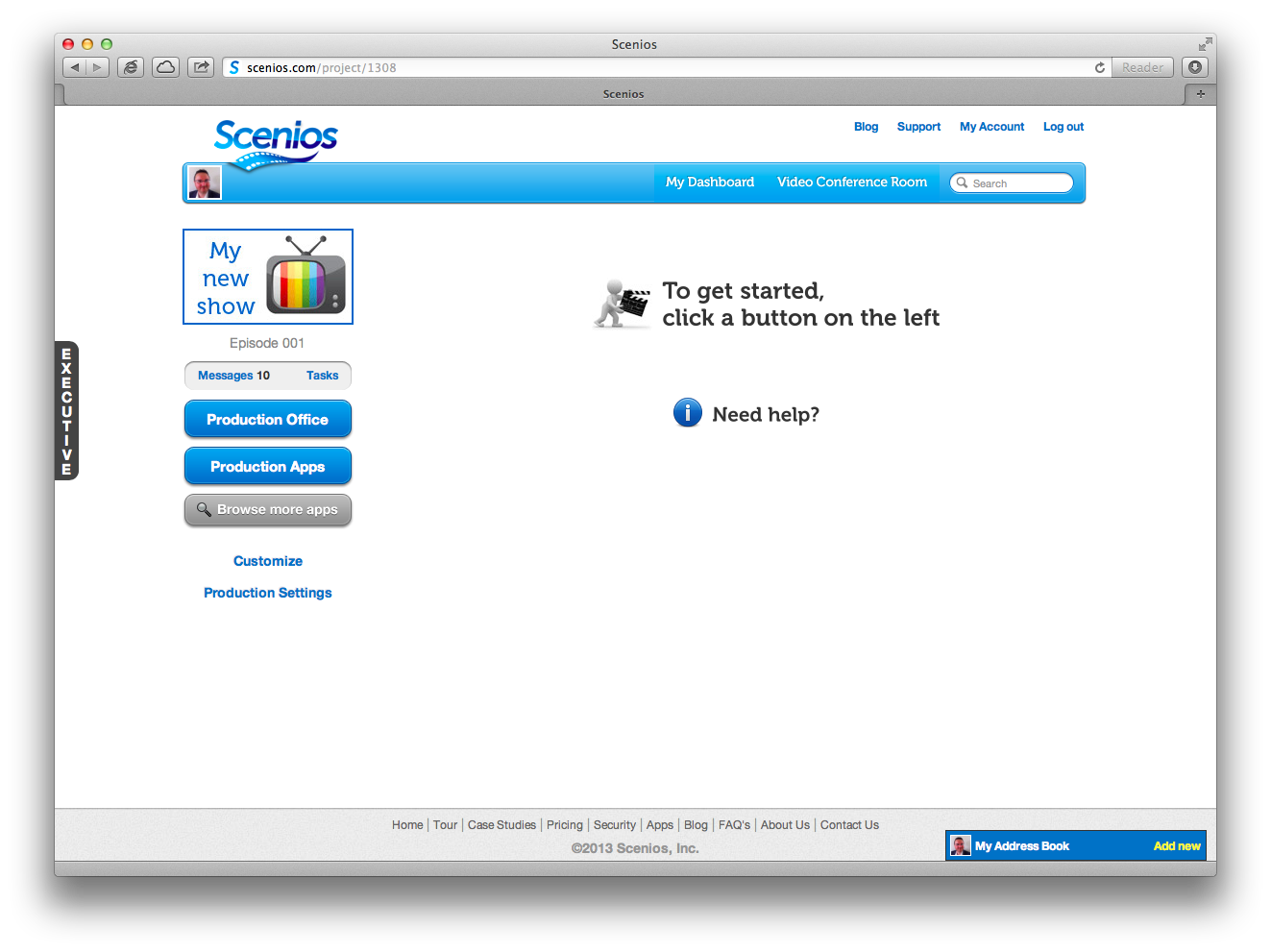 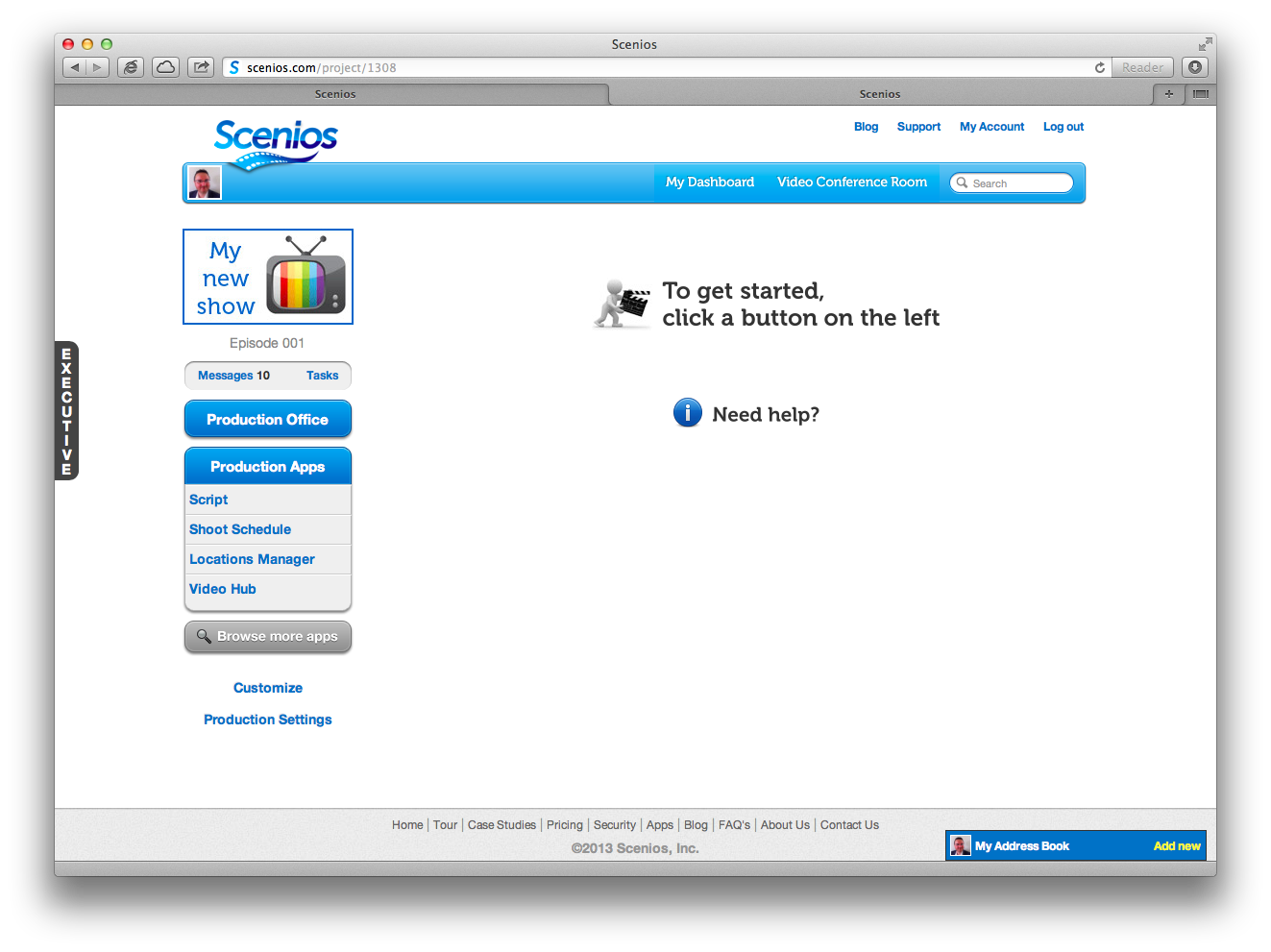 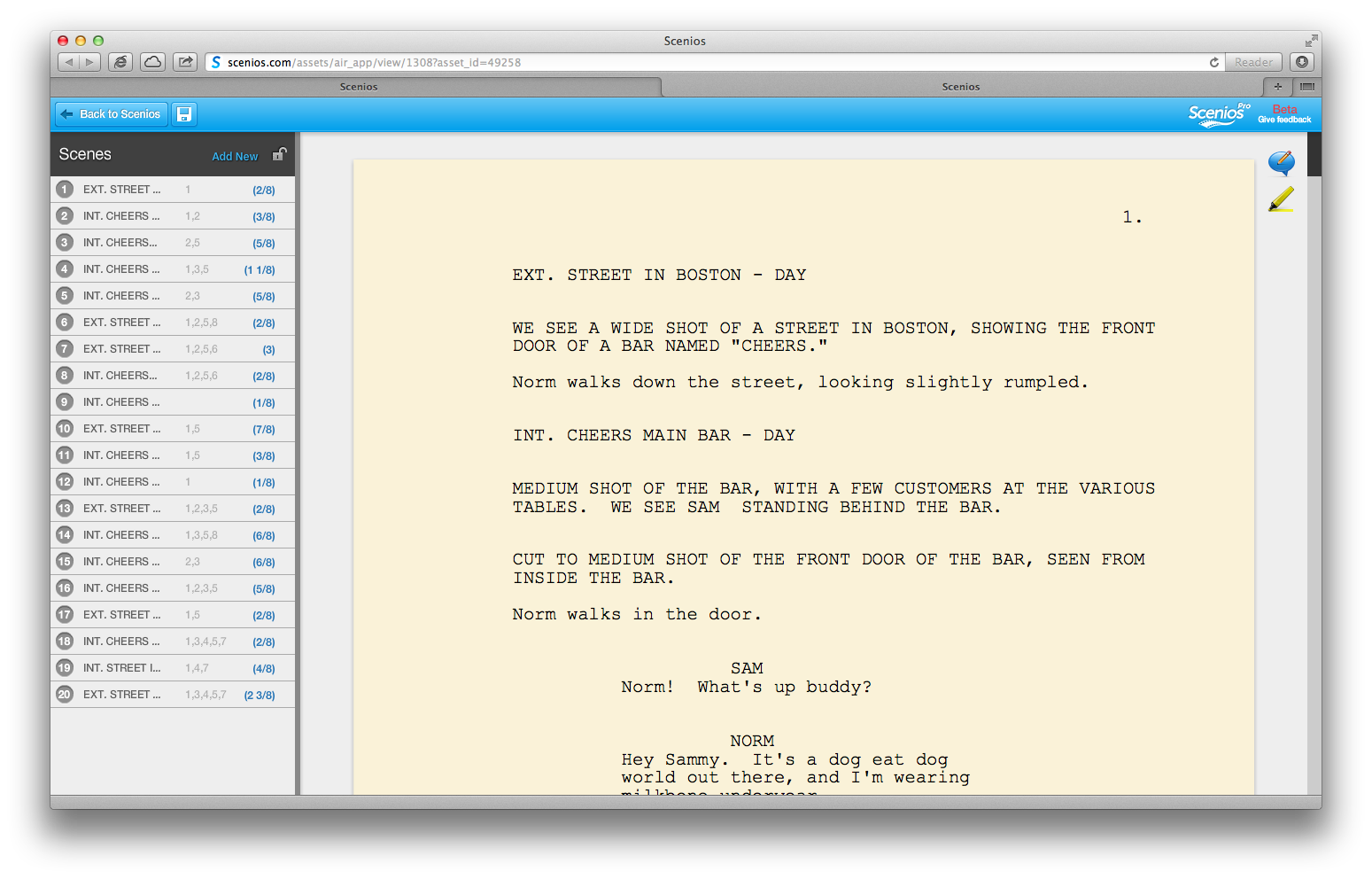 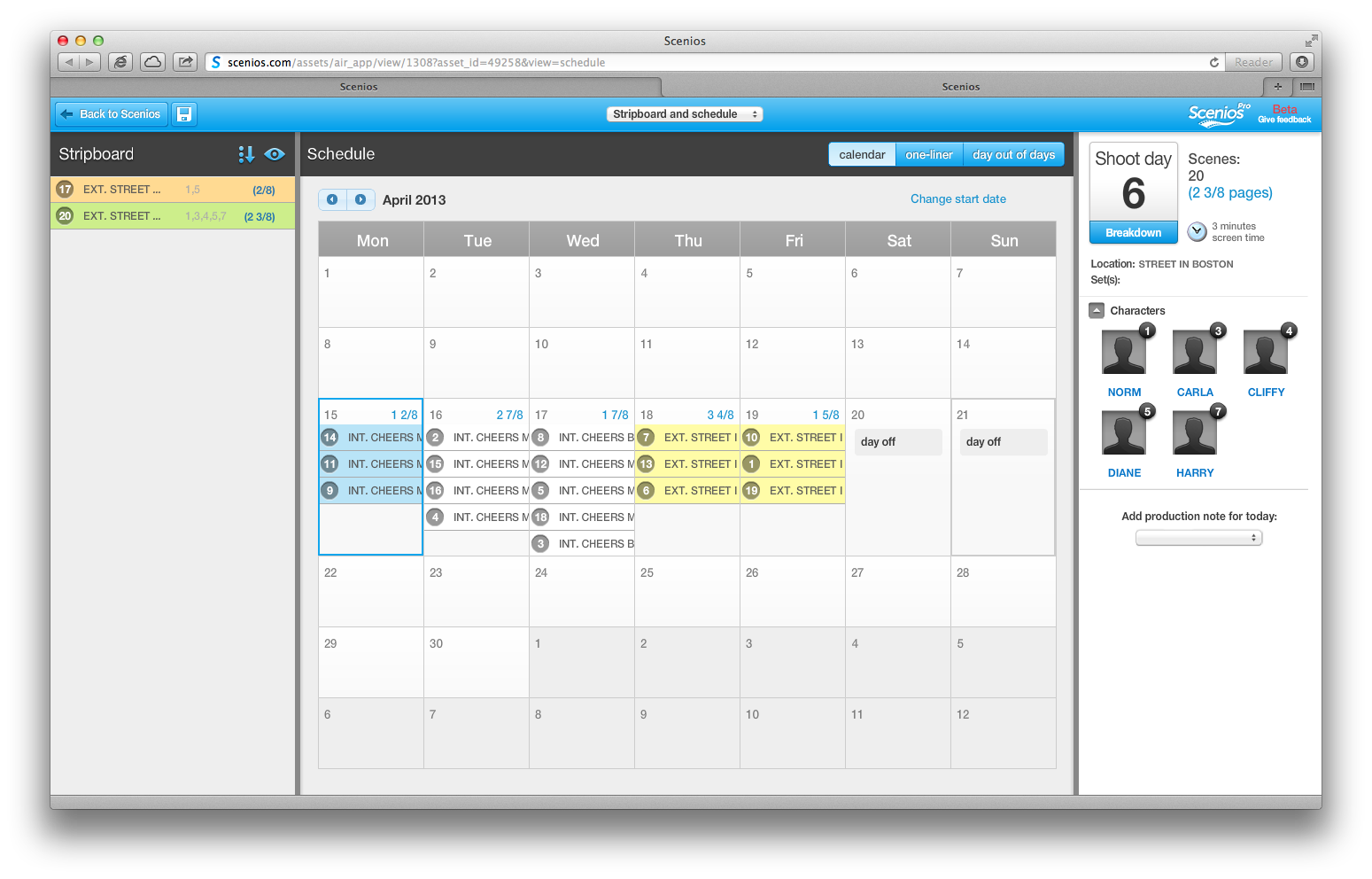 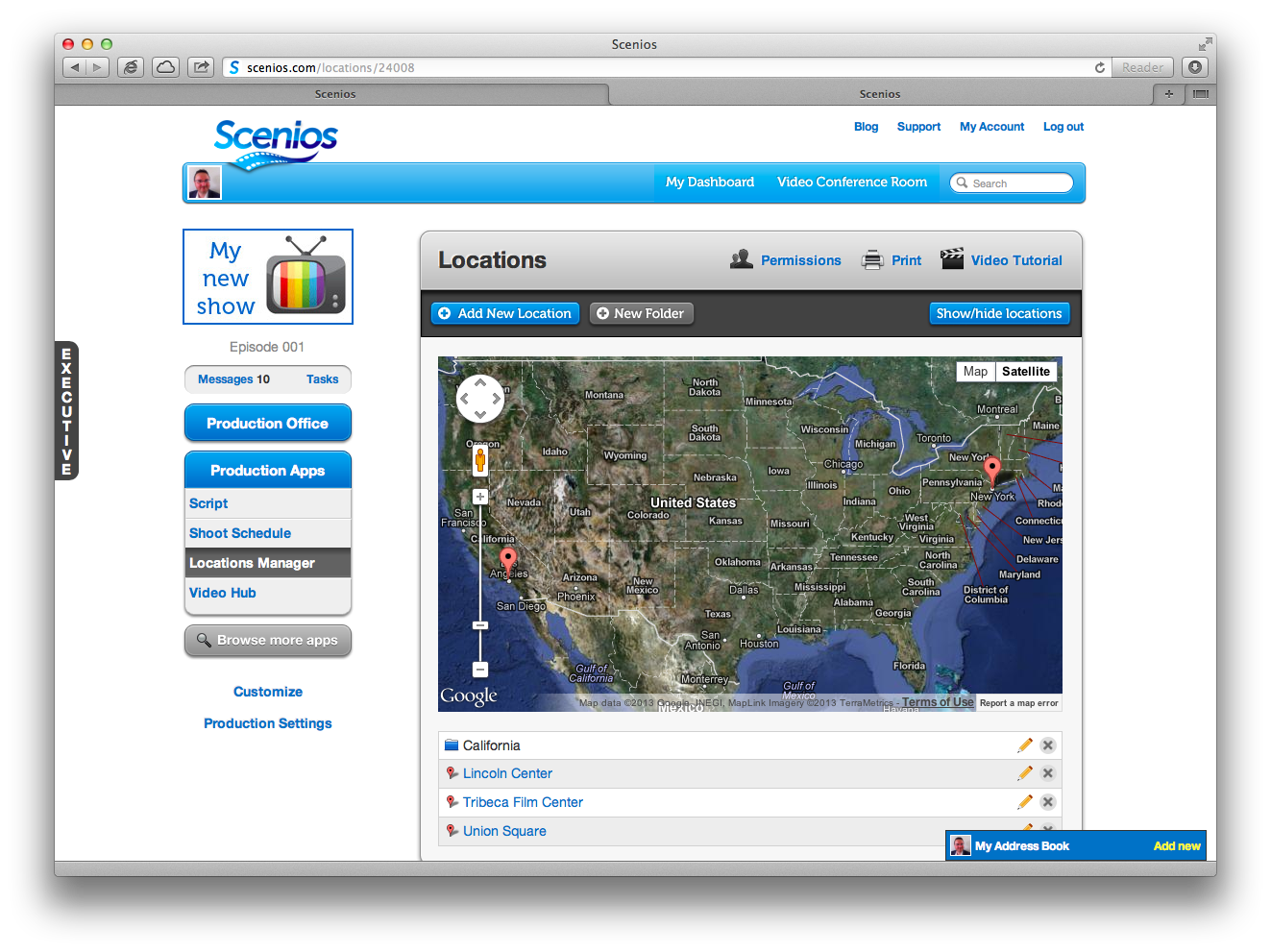 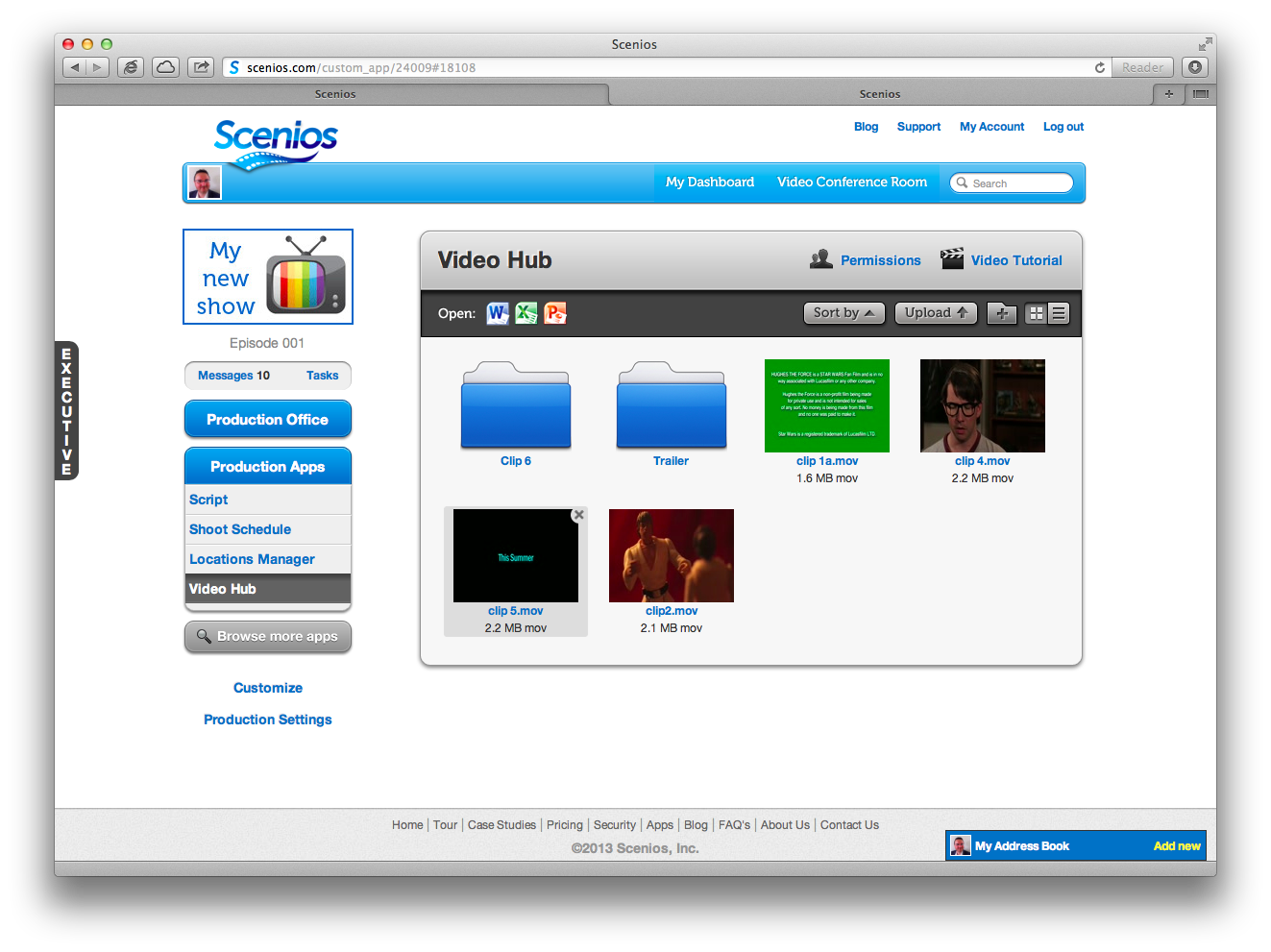 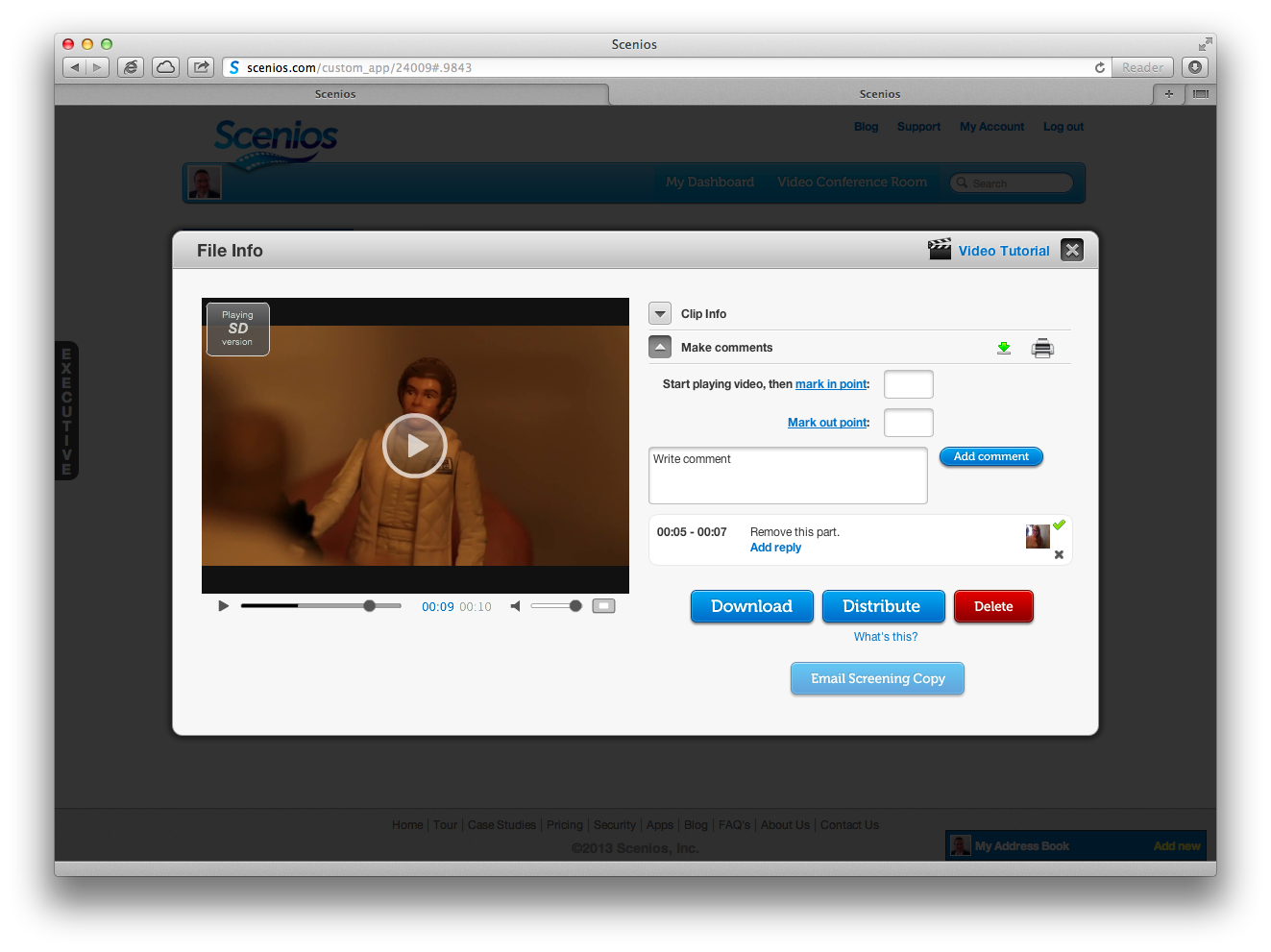 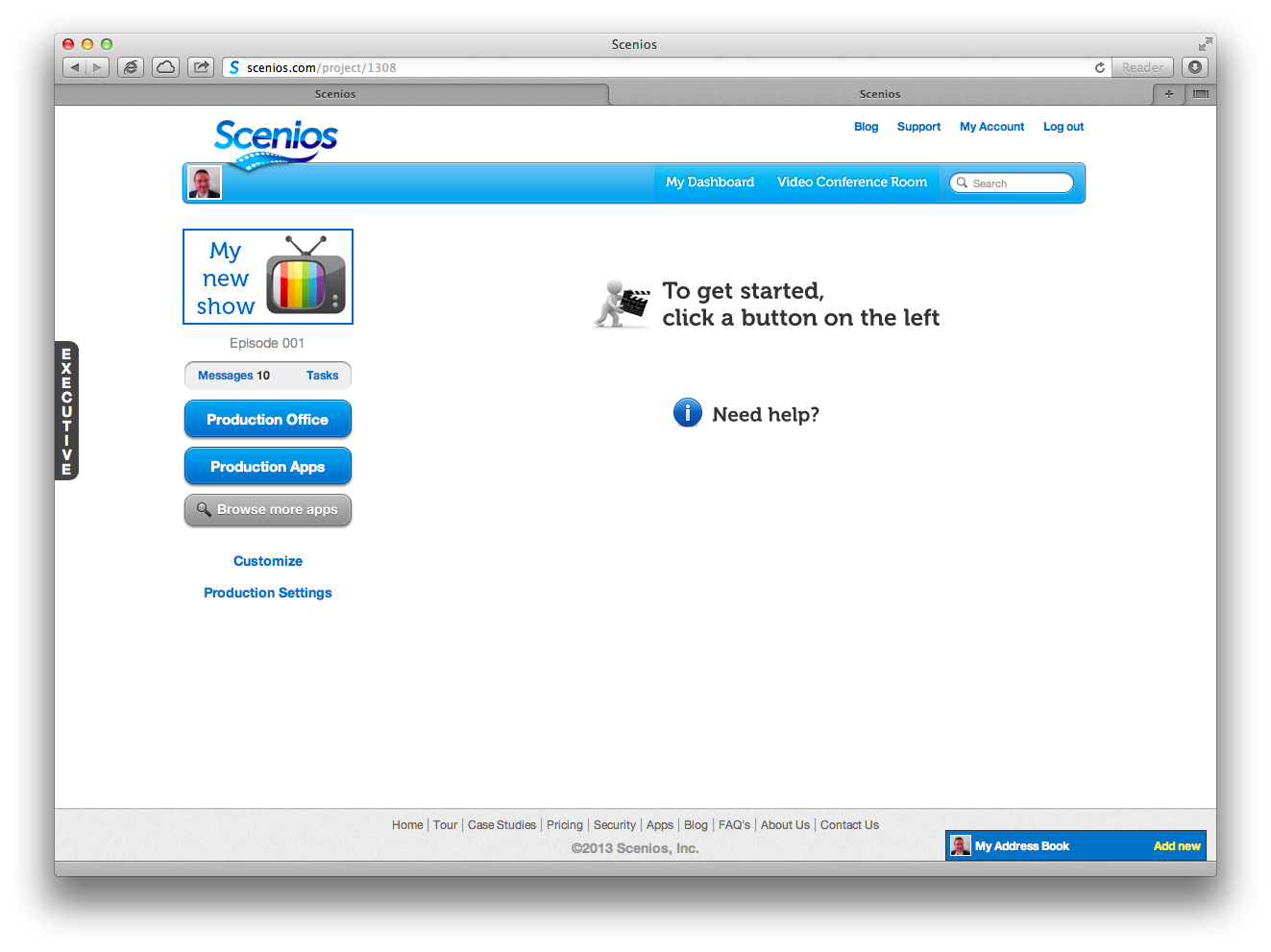 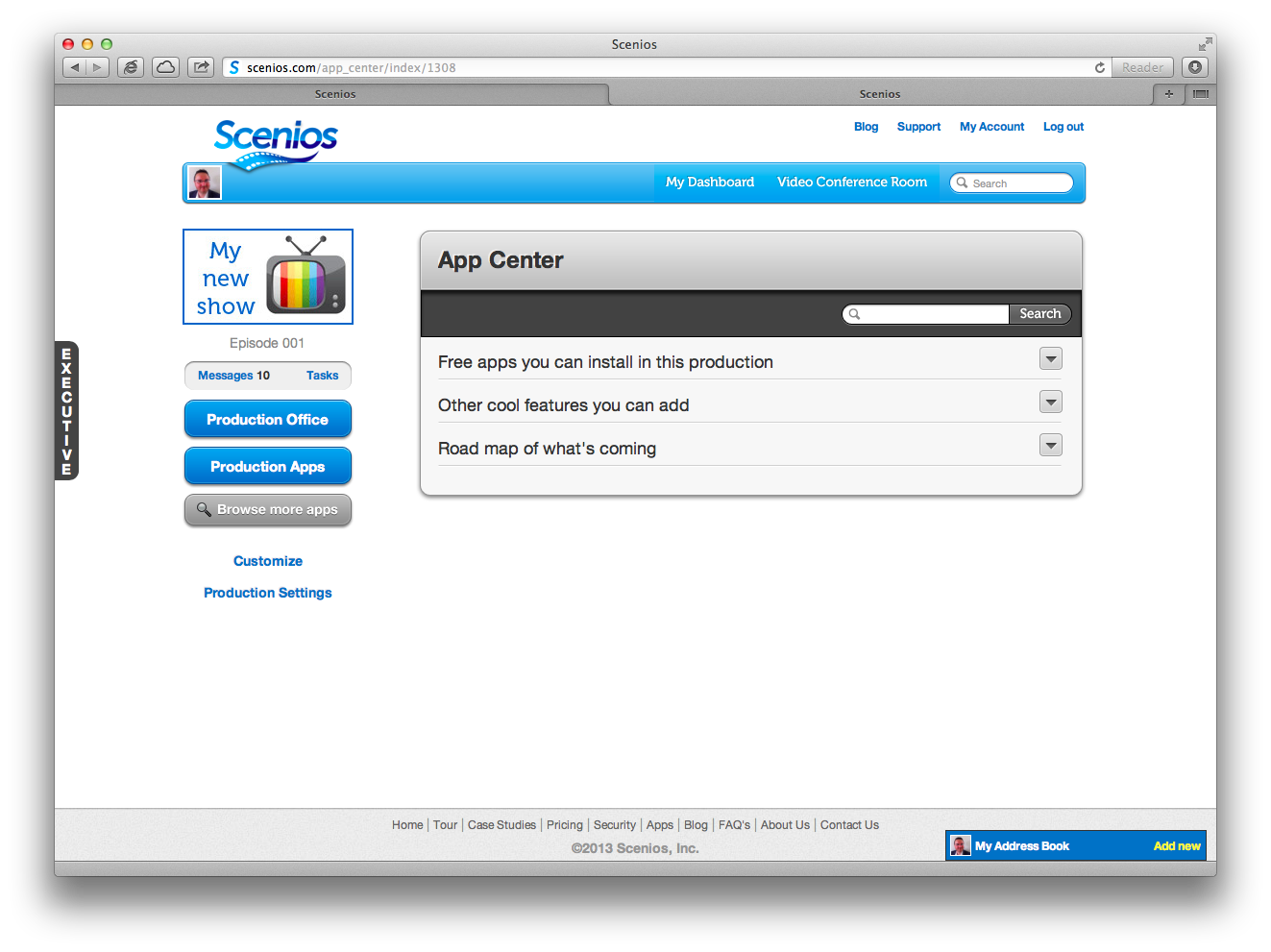 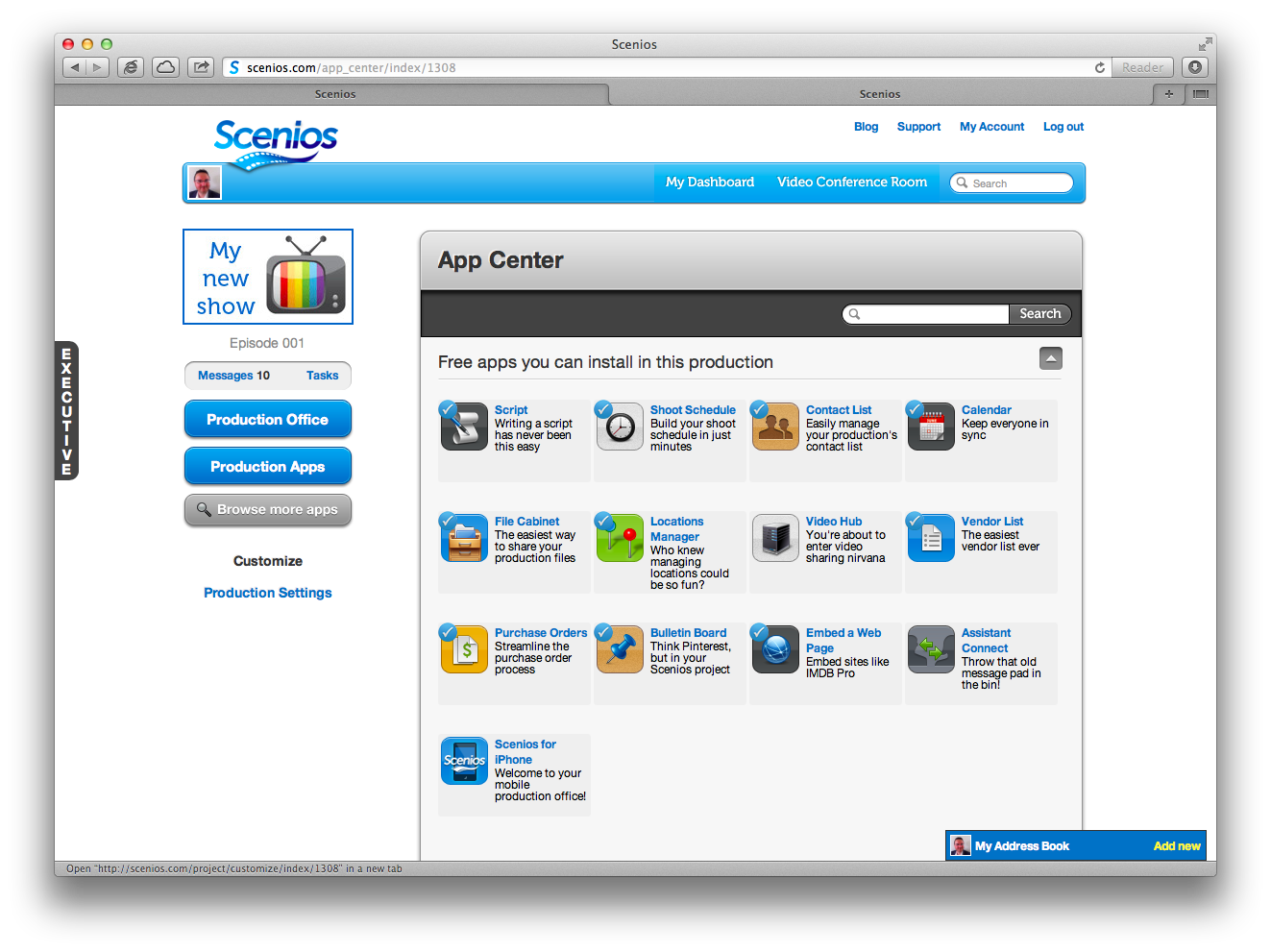 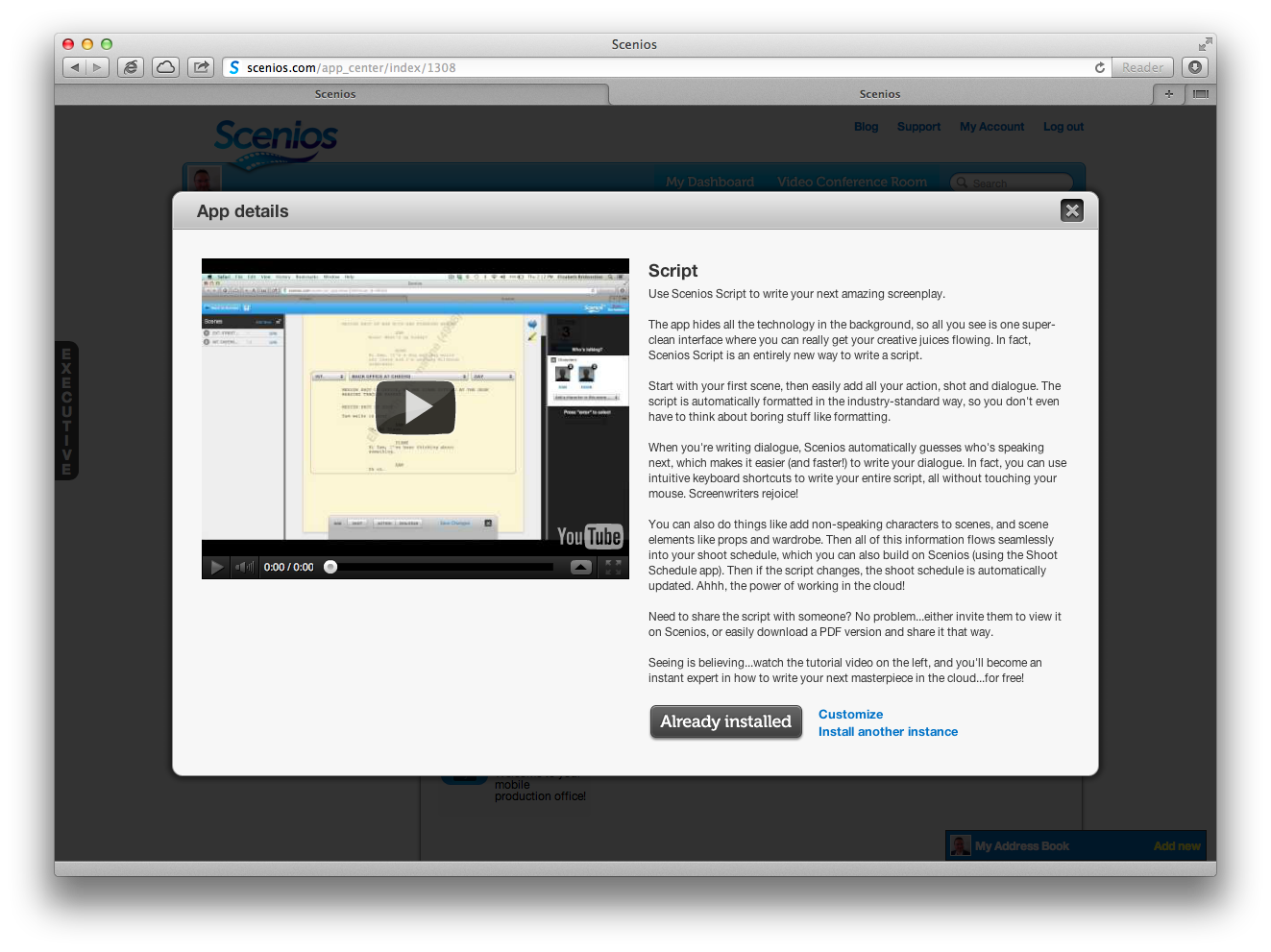 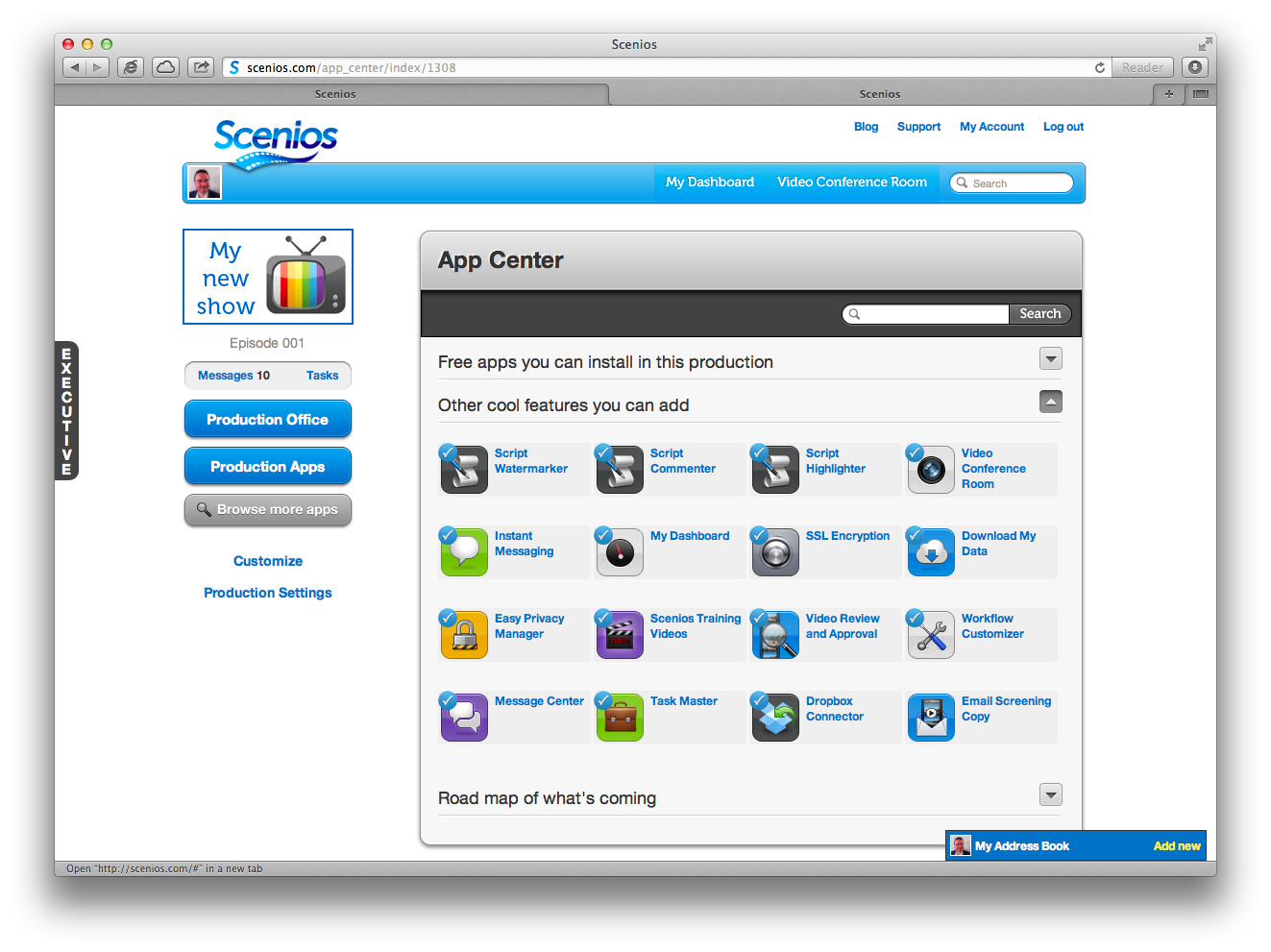 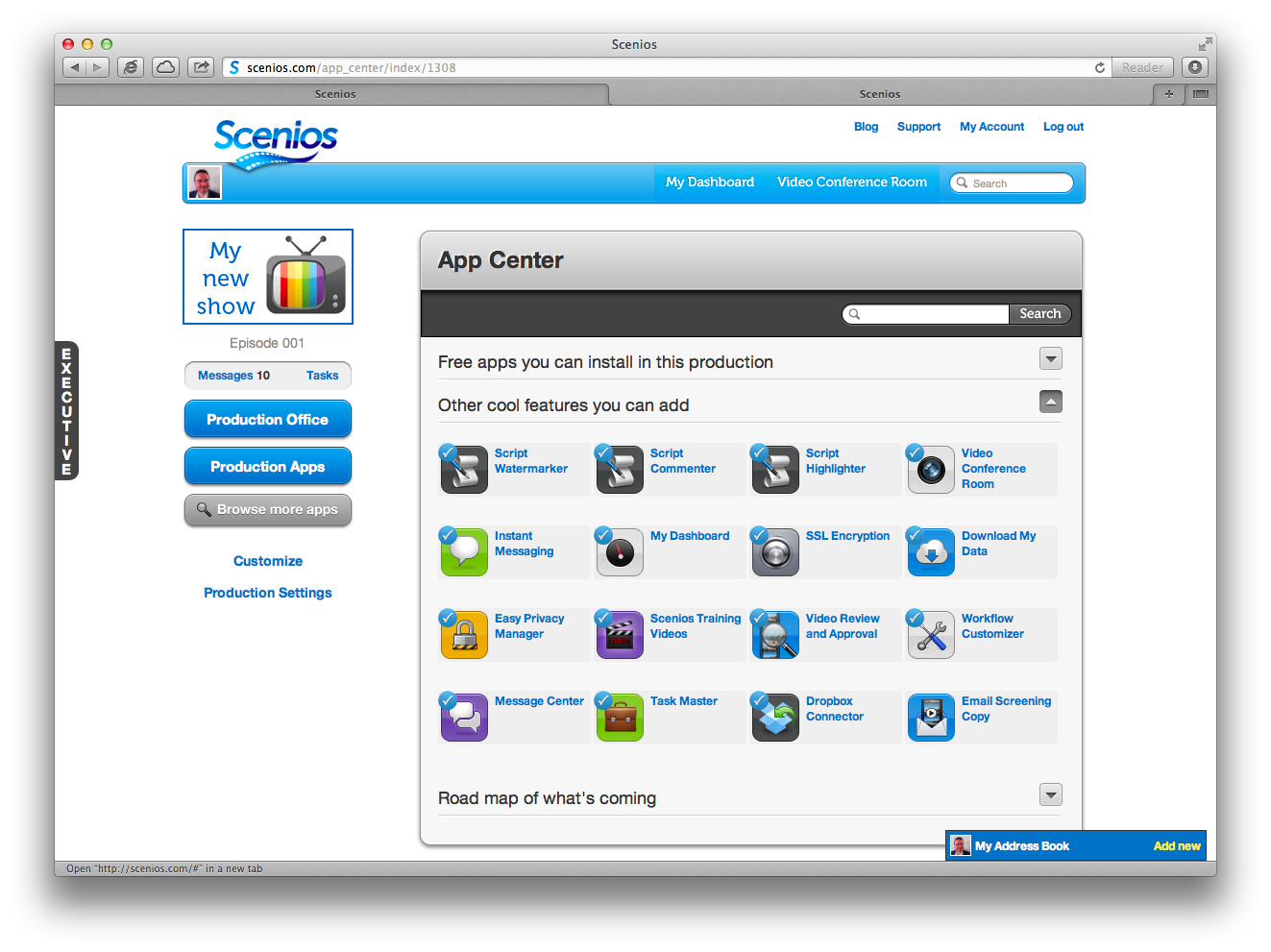 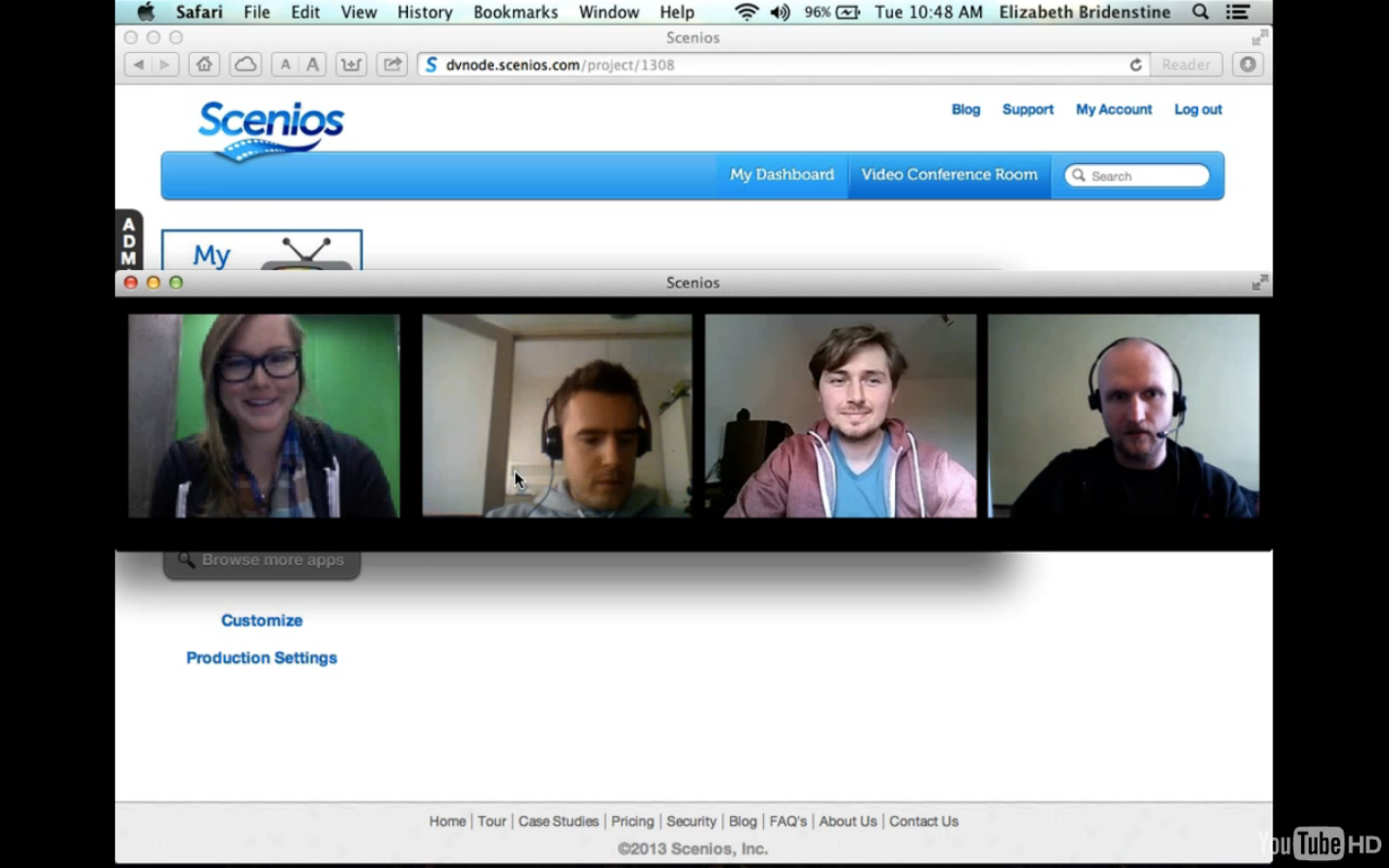 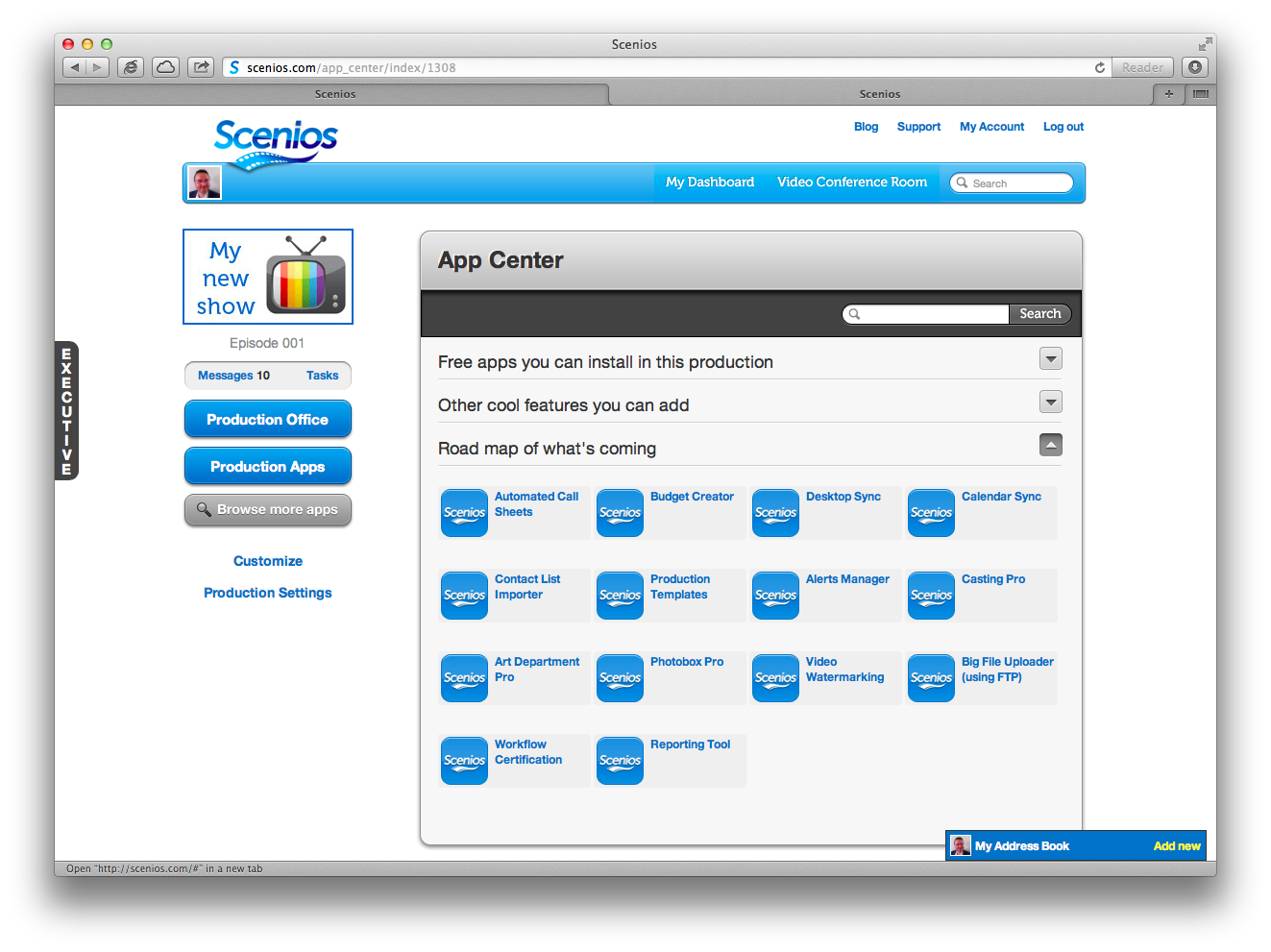 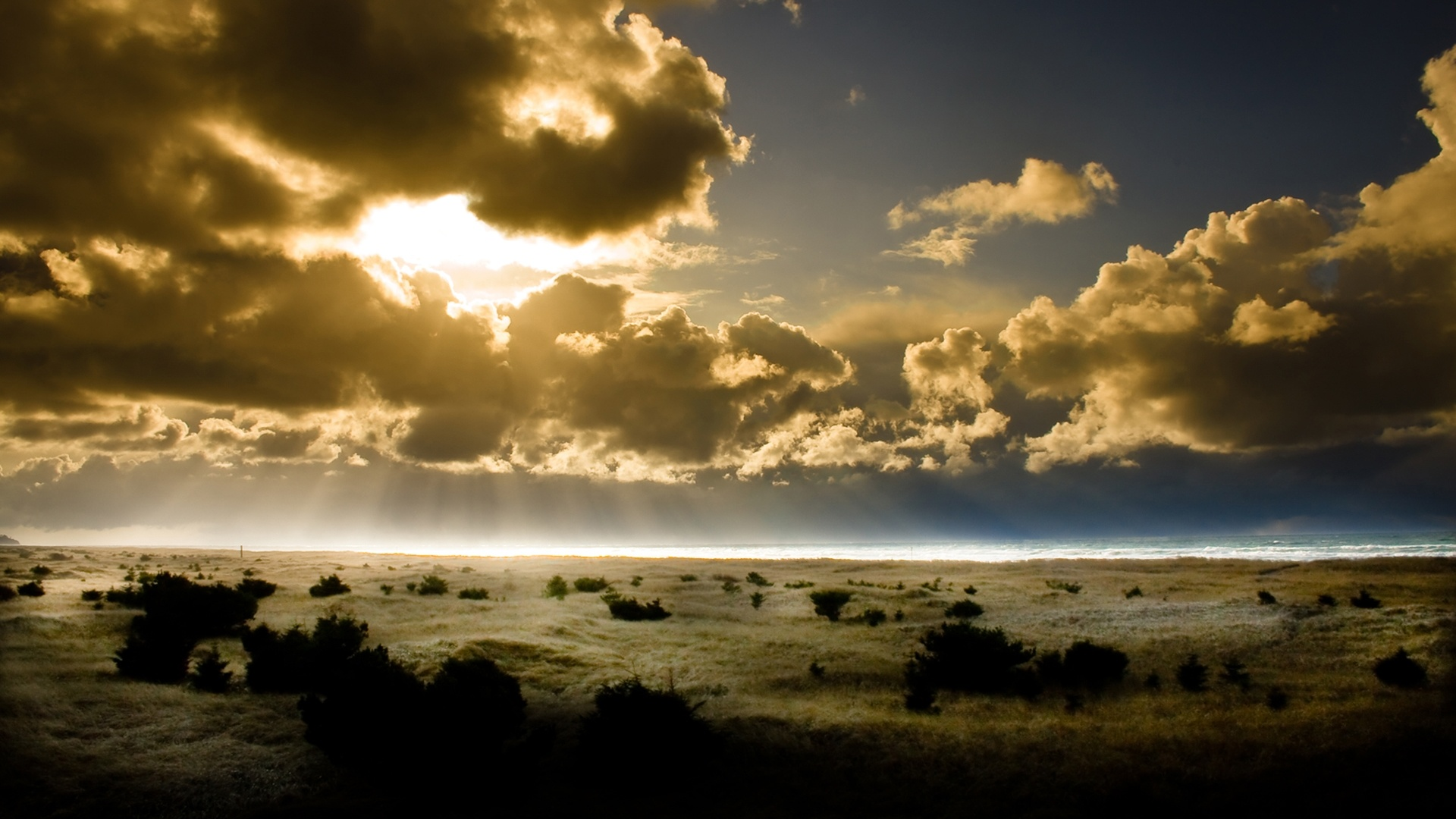 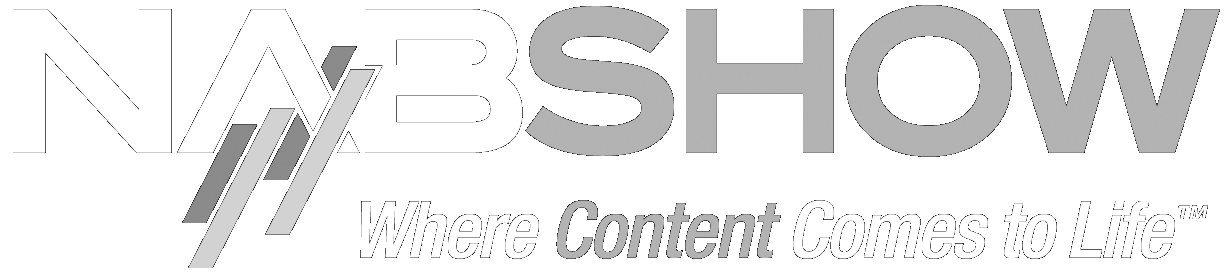 Changes in Cloud Computing:
Connecting the Dots
[Speaker Notes: Mark Davis
William Morris Agency
Founder, Fresh Baked Studios
CEO, Scenios
Jeff Wurtz
Producer, director, editor 
Inside The Actor’s Studio
5 Emmys for editing
Chief Evangelist, Scenios]